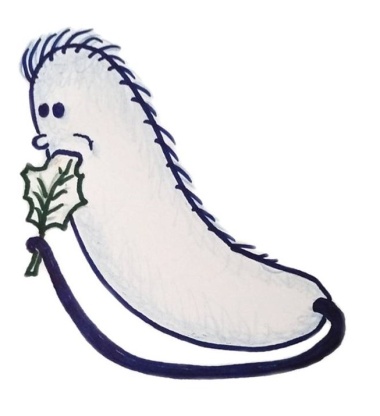 EKOLOGIE MIKROORGANISMŮ7
Rostliny a mikroorganismy
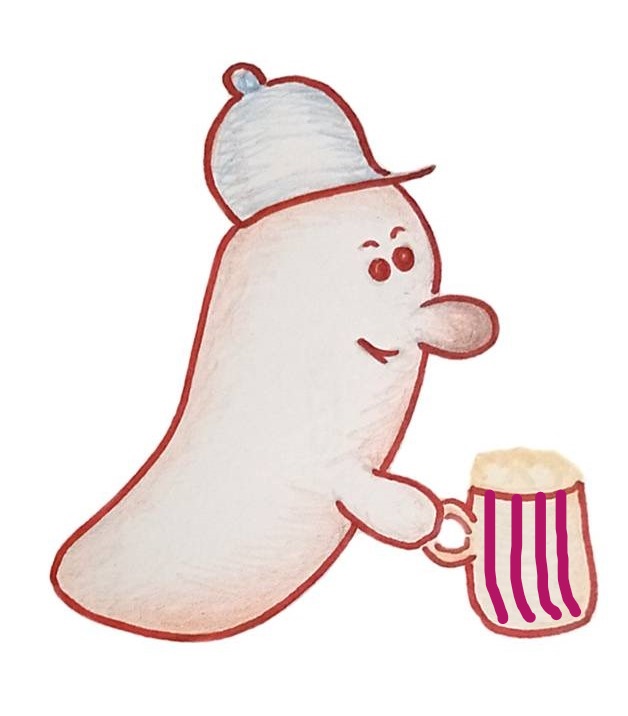 interakce nejen mezi mikroby, ale i mezi mikroby a okolím – rostlinami

Zásadní je rhizosféra - zóna převážně komensálních a mutualistických vztahů  mezi mikroby a rostlinami

ekto- a endomykorhizní houby poskytují rostlinám minerální látky a vodu  

rostliny jim poskytuje fotoasimiláty  

asociace mezi fixátory dusíku a rostlinami  

kolonizace nadzemních povrchů rostlin převážně komensálními mikroby  

negativní vztahy - virové, bakteriální a houbové choroby
mutualismus – vysoce specializované interakce 
     rostliny poskytují uhlíkaté látky bakteriím pro růst
Baterie i houby zvyšují příjem minerálů

komenzalismus – kořenové exudáty poskytují živiny bakterím rostoucím na povrchu nebo v bezprostřední blízkosti - bežnější než mutualismus

parazitismus
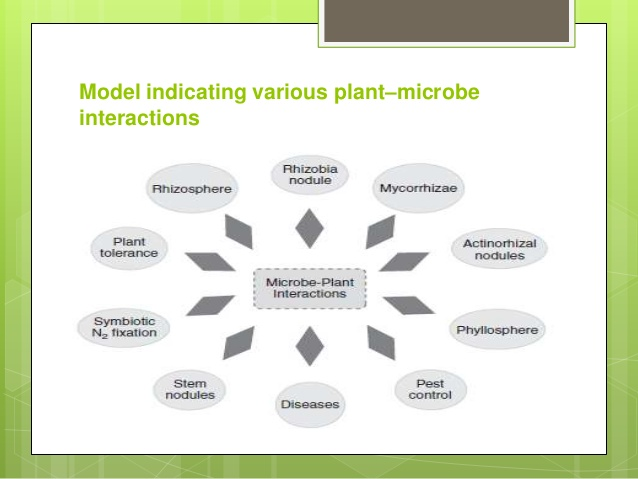 Interakce mezi rostlinou a mikroorganismy
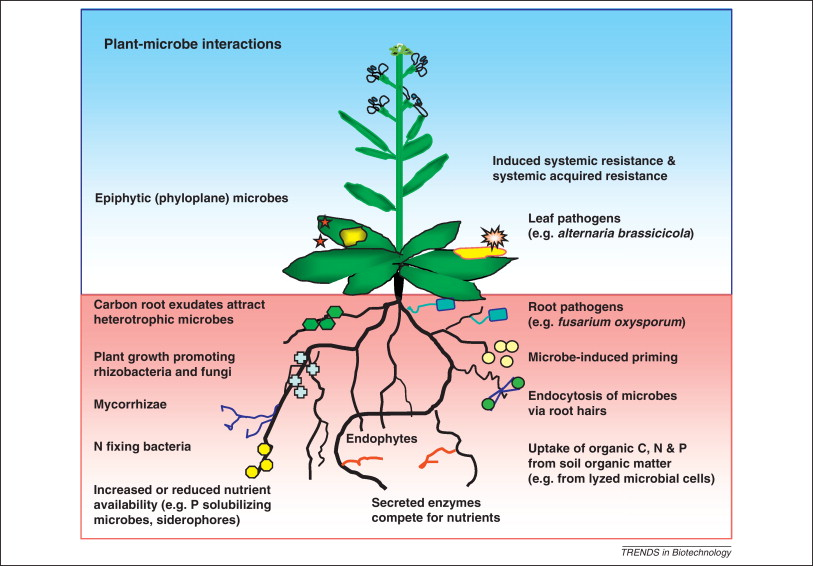 http://www.cell.com/trends/biotechnology/fulltext/S0167-7799(11)00192-2
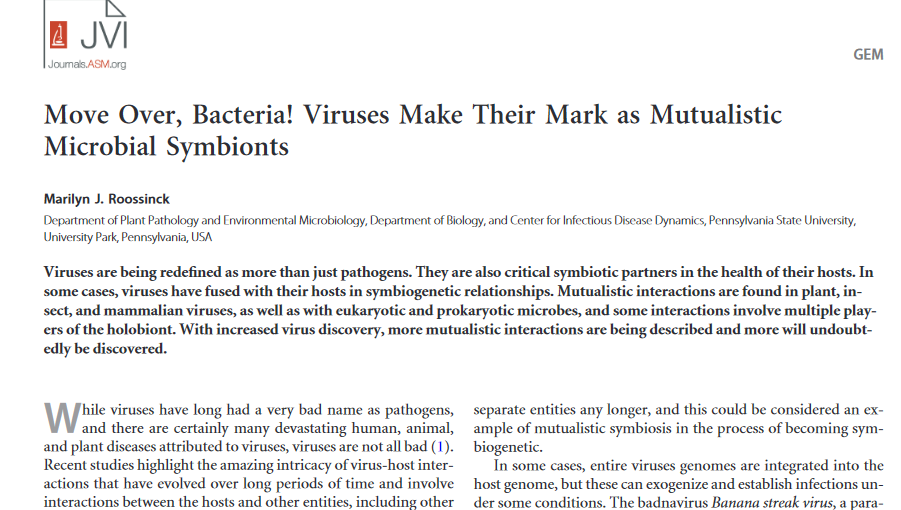 Symbióza
symbióza s mnoha organismy  - lepší přežívání v asociaci s dalším partnerem
rozsivky, obrněnky, mořské houby, lišejníky, mechy, Geosiphon, Gunnera, Azolla…
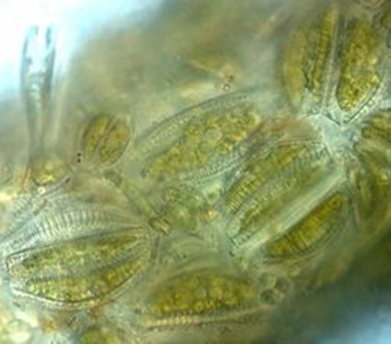 Rozsivka Epithemia turgida a endosymbiotické sinice v cytoplazmě.
Symbióza se sinicemi  Nostoc a Anabaena
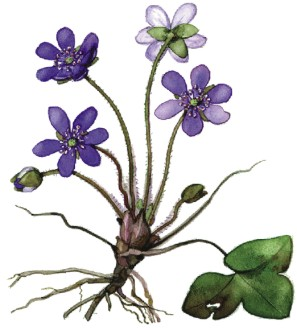 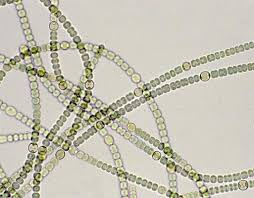 Jaterníky
Mechy (Bryophyta) 
Kapradiny (Pteridophytes)
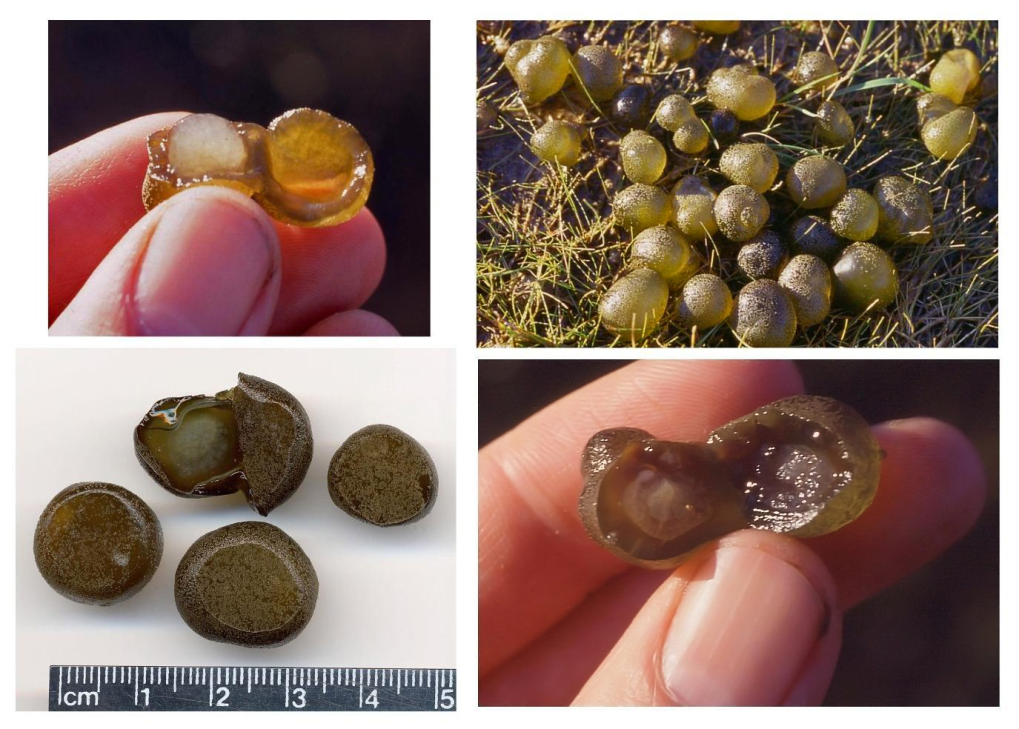 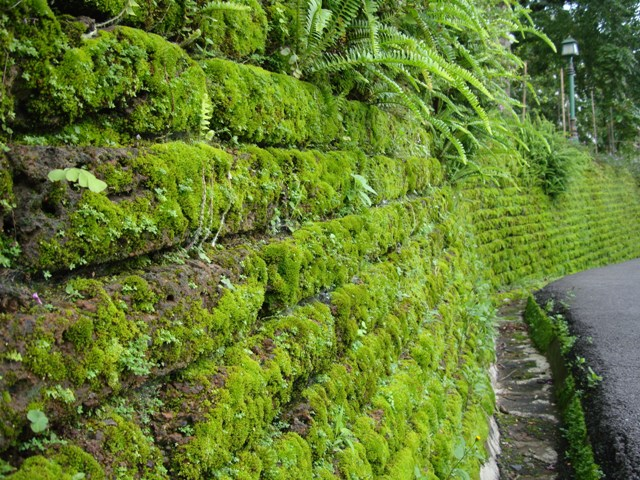 Nostok pruniforme - kolonie
Cykasy
rod Cycas - „coralloid roots“  - vzniká ještě před invazí sinic 
jediné nahosemenné rostliny se symbionty fixující dusík
 i cévnaté rostliny s kořenovými hlízkami, kde je prokaryotickým partnerem sinice
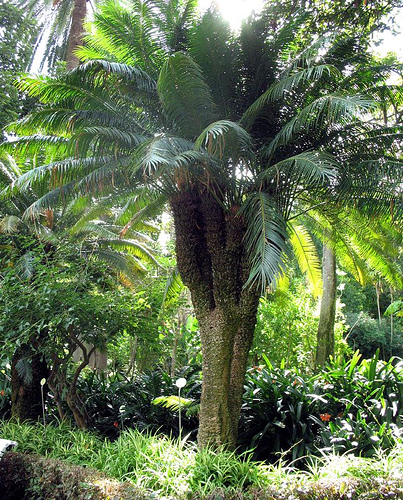 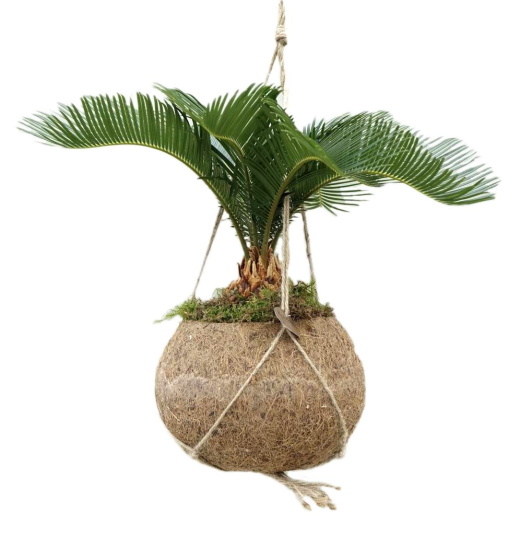 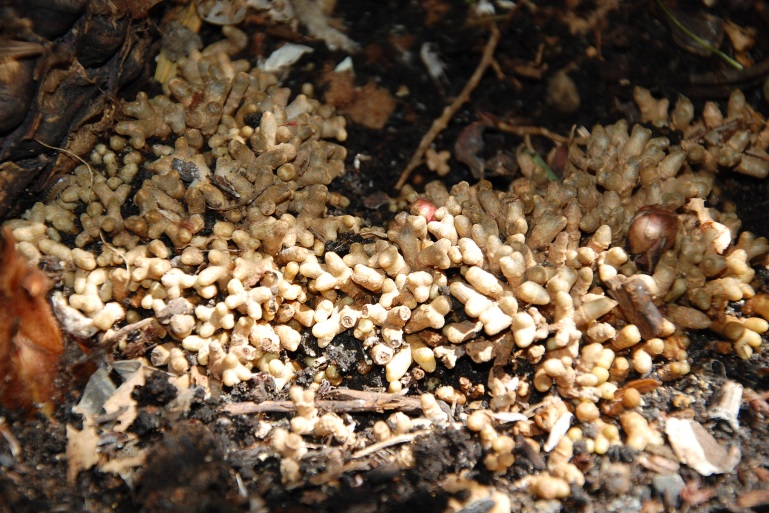 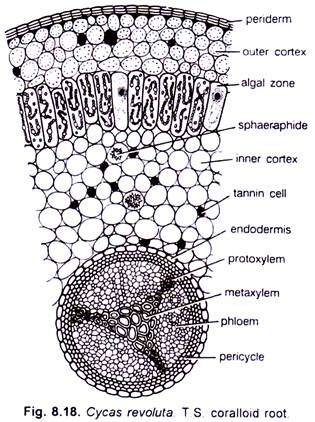 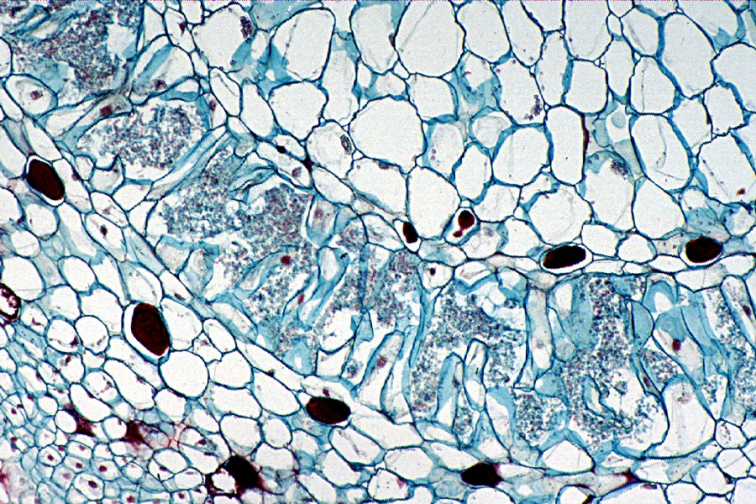 Gunnera – noduly (Nostoc) na stonku  
krytosemenná rostlina 
dusík fixující sinice v nodulech -kapsách na bázi řapíku
sinice vytváří filmy na listech i jiných tropických krytosemenných rostlinách
J a stř. Americe, kde se nazývá „nalca“
mladé řapíky se často loupou a jí
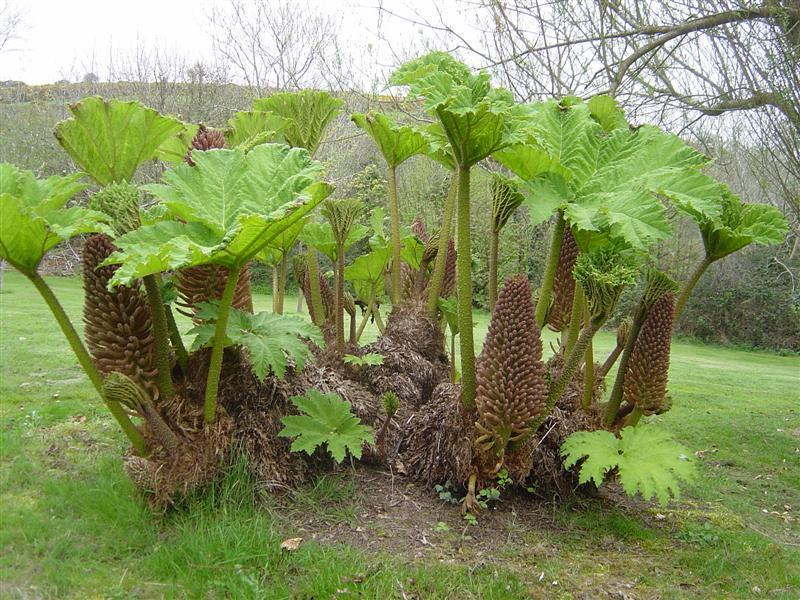 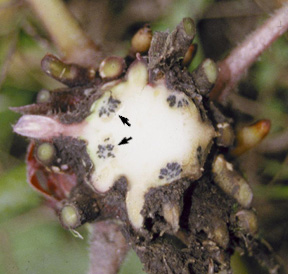 Nostoc punctiforma
https://botanicalgarden.berkeley.edu/glad-you-asked/gunnera
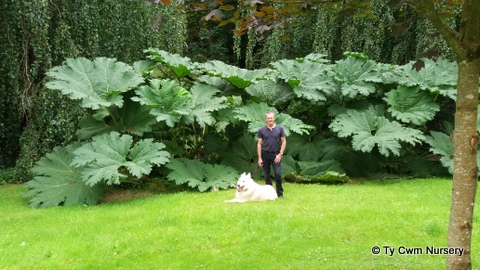 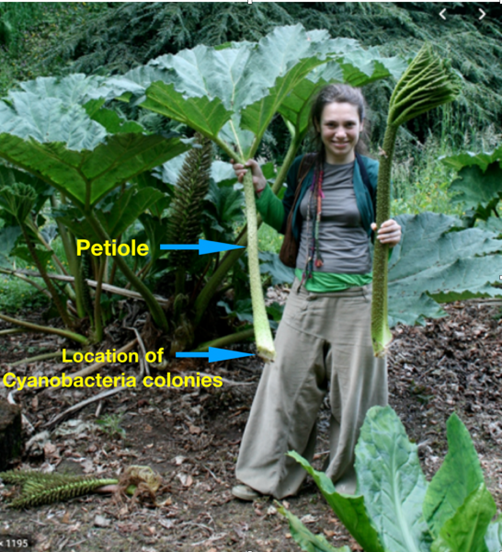 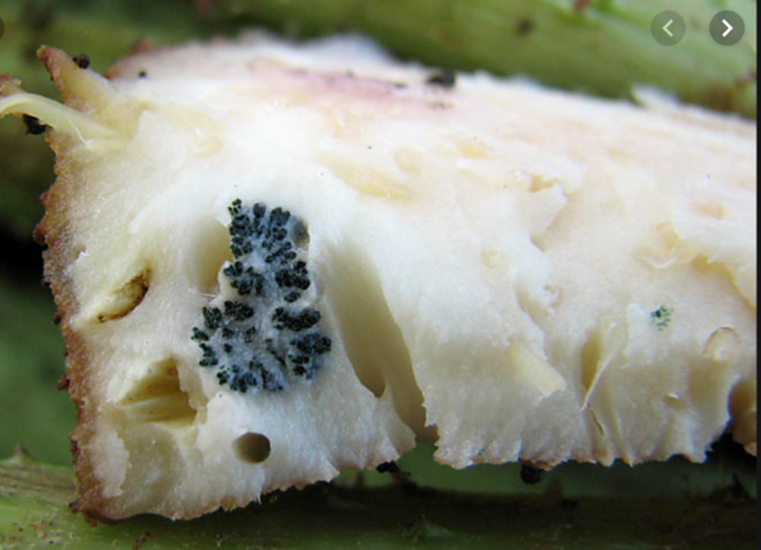 Azolla a Anabaena
kapradina Azolla -vody v tropech/subtropech
spod. strana listů - dutiny obsahující  sinice Anabaena 
ta produkuje neurotoxiny – ochrana  rostliny před spásáním…?  
Anabaena může fixovat několik kg N za den,  ročně 50-150 kg/ha – rýžová pole 
fixace není potlačena ani dusíkatým  hnojením, není citlivá k pH a salinitě
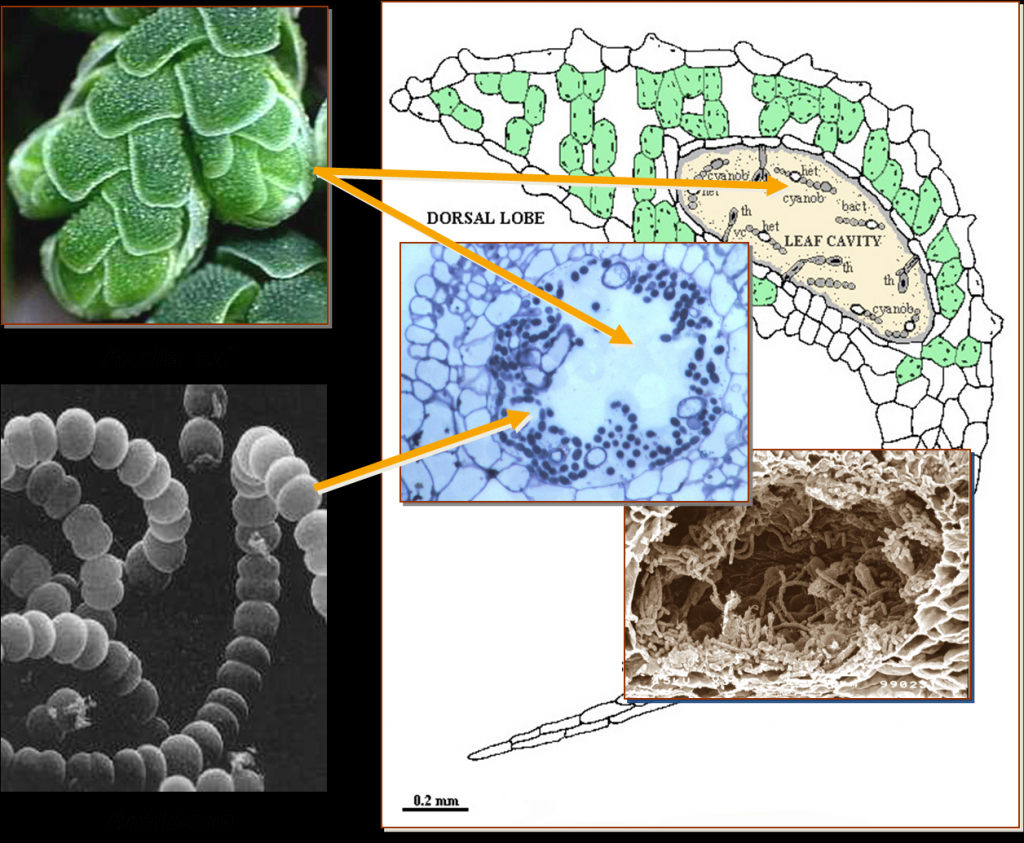 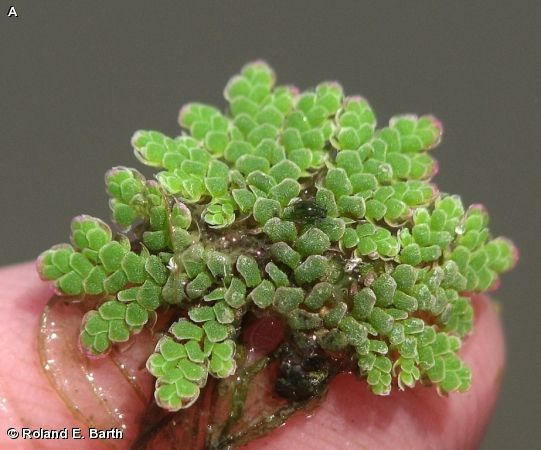 https://www.youtube.com/watch?v=OrFJ9-Kuqq4
https://www.youtube.com/watch?v=gW0fmf23Se0
http://theazollafoundation.org/azolla/the-azolla-superorganism/
Kořeny rostlin

výborné prostředí pro růst mikroorganismů
 na kořenech a v okolí velké množství
interakce mezi mikroby  a kořeny uspokojuje nutriční požadavky obou partnerů
 
rhizoplan -  plocha kořenů s tenkou vrstvičkou půdy
                        
 rhizosféra  - tenká vrstva půdy, která zůstane na kořenech po jejich otřepání 
 velikost záleží na druhu rostliny (struktuře kořenů) 
 kořenové vlášení značně zvyšuje plochu kořenů v porovnání  s kulovým kořenem
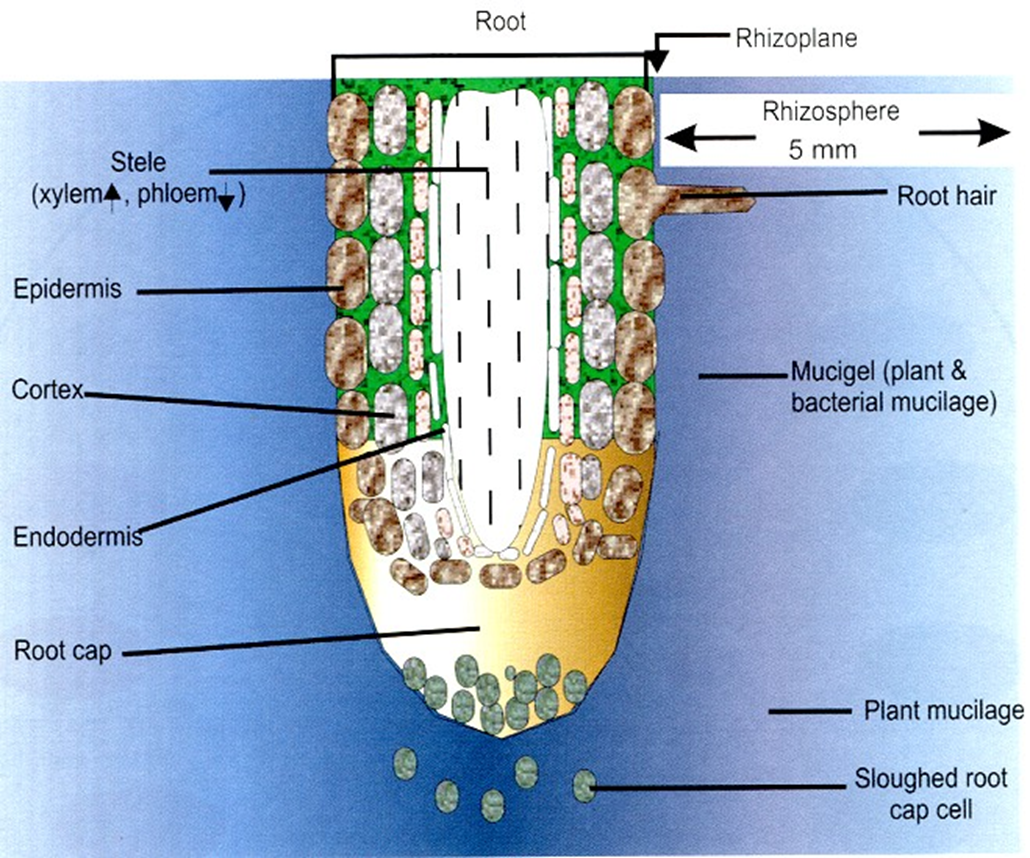 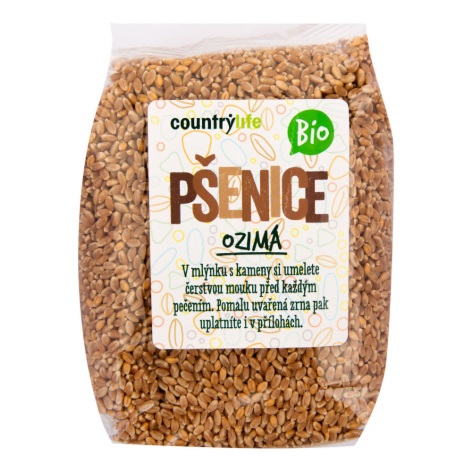 Př. jedna rostlina pšenice :
 přes 200 m kořenů 
 průměrný průměr kořenů 0.1 mm 
 povrch kořenů pak přes 6 m2 
 jen 4-10% plochy kořenů (rhizoplanu) v přímém kontaktu s mikroby 
 víc mikrobů je pak v celé rhizosféře
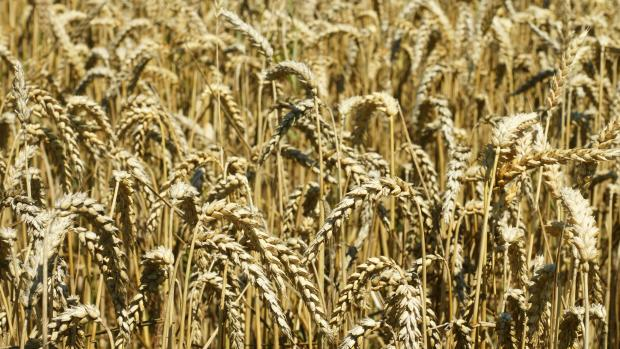 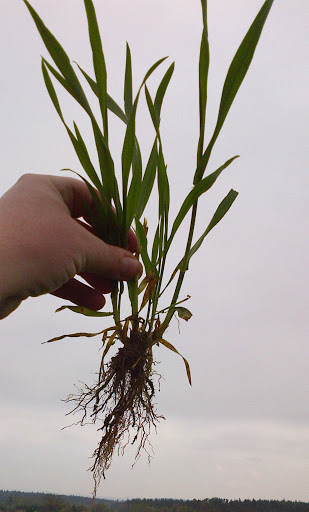 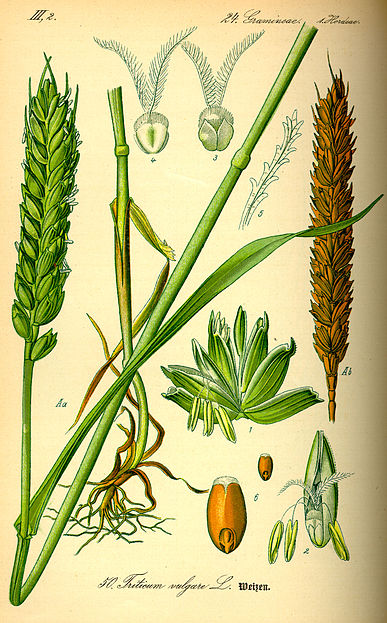 rhizosheath 
 modifikace rhizosféry – relativně tlustý cylindr půdy  lpící na kořenech typický u pouštních trav

zrnka  písku spojené extracelulárním „mucigelem“ – konzervace  vláhy
zvýšená mikrobiální činnost, zvýšená fixace  dusíku 
interakce v rhizosféře založené na hospodaření s vodou, uvolnění org. látek kořeny, mikrobiální produkce rostlinných růstových faktorů, minerálních živin
mucigel 
 slizovitá viskózní substance- hydratované polysacharidy  
 lubrikuje kořenovou špičku při pronikání půdou 
 půdní částice se tu přichytí – zlepšení příjmu vody a živin - podnícení růstu prospěšných hub a bakterií fixujících N
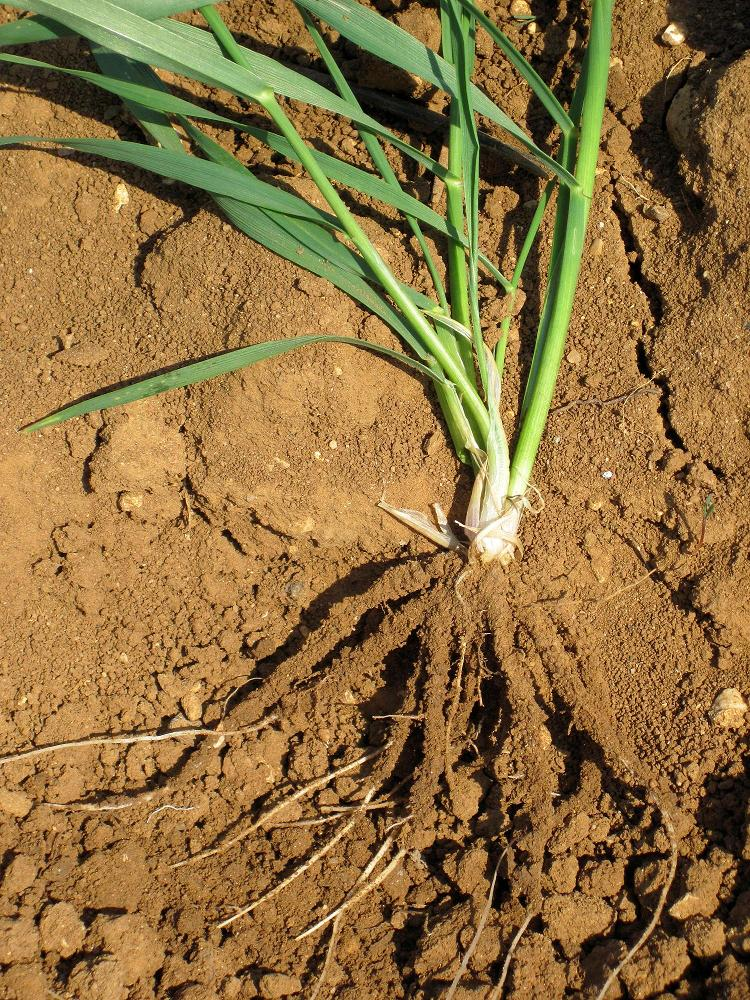 rhizosferní efekt 

 v rhizosféře až 100x víc mikrobů než ve volné půdě  
dle rostliny a jejího fyziologického stavu 

 víc G- tyčinkovitých bakterií 
méně G+ tyček, koků a pleomorfních b. než ve volné půdě
 
více pohyblivých  bakterií jako Pseudomonas 
 organismy s vyšší rychlostí růstu
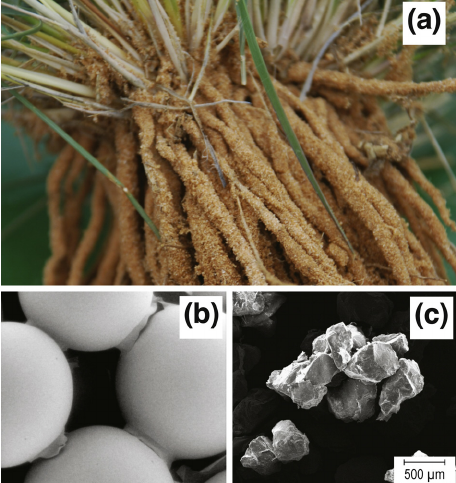 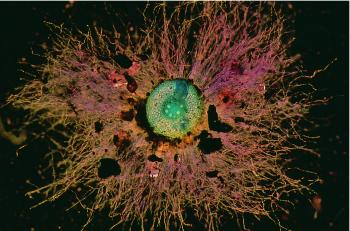 Procesy v rhizosféře jsou determinovány vzájemným působením rostliny, půdy a půdních mikroorganismů. Jedná se o obrovský komplex vzájemně provázaných dílčích reakcí…
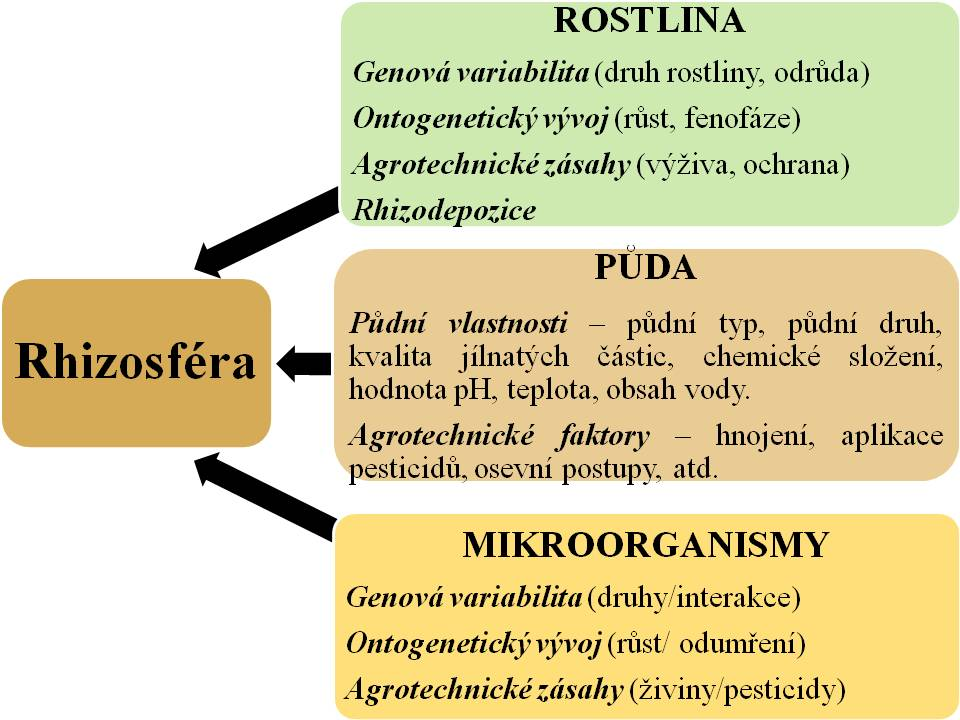 kořeny obklopené mikroby uvolňují mnohokrát víc látek než sterilní  kořeny 

 některé inhibují, ale většina stimuluje růst mikrobů  

mikroorganismy v rhizosféře mají jiné požadavky na výživu než mikrobi z volné půdy 

 mnohé vyžadují AK k růstu – pravděpodobně z kořenových exudátů

sukcese na kořenech dle růstových  fází rostliny 

 během vývoje rostliny se výrazná rhizosferní sukcese odrazí ve vývoji mikrobiální populace rychle rostoucích mikrobů  vyžadujících růstové faktory
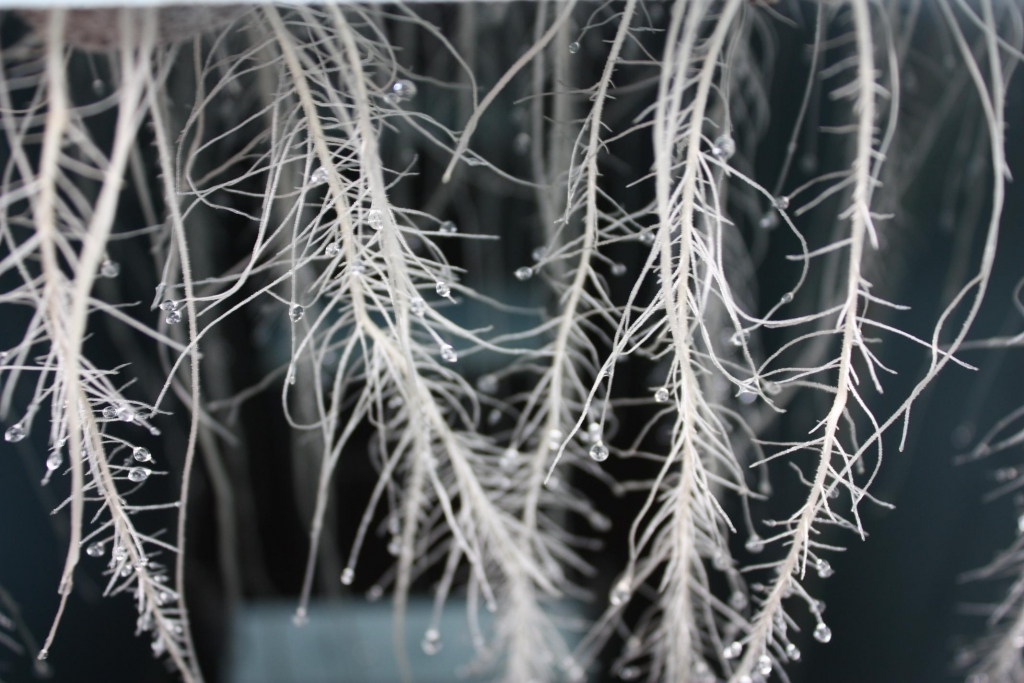 Kořenové exudáty
AK 
ketokyseliny 
vitamíny 
cukry 
taniny
alkaloidy 
fosfatidy
Sukcese mikrobiálních společenstev na kořenech
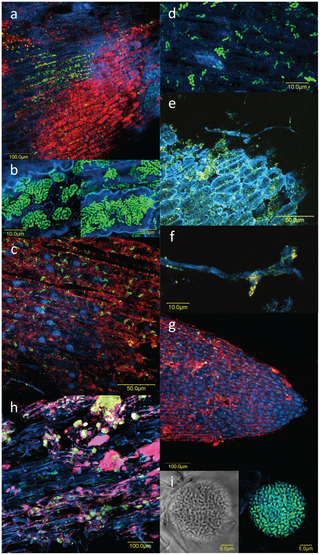 odráží to změny ve složení látek uvolňovaných kořeny

nejprve karbohydráty a slizovité látky podporující růst velké bakteriální  populace ve žlábcích epidermálních buněk na povrchu kořenů a slizové vrstvě  

s dozráváním kořenů dochází k lyzi části kořenového materiálu a uvolňují se jednoduché cukry a AK 

Pseudomonas a další rychle rostoucí bakterie  

stárnutí rostliny – úbytek bakterií   

 4-týdenní rostliny kukuřice – 7% fotosyntetátů uvolněno v kořenových  exudátech (z celk. 25% fotosyntetátů doručených do kořenů)
Co se děje ve rhizosféře
Vzniká zde směs polysacharidů a glykoproteinů původem z rhizodepozic rostlin a produkovaných i rhizosférními mikroorganismy, kterému říkáme souhrnně mucigel, který je materiálním základem tvorby mikrobního biofilmu na povrchu kořenů. Tato mikrobní konsorcia, vytvářející organizovaná společenstva s kolektivní funkcí tzv. biofilmu, v němž se rozvíjí složité vzájemné vazby a vztahy. Tyto společenstva naopak zprostředkují kořenům rostlin příjem důležitých, často nedostatkových živin. Mikroorganismy produkují i další pro rostliny aktivizující látky a stimulanty, jako jsou např. auxiny, gibereliny, etylen, různá antibiotika atd.

Dochází k produkci tzv. informačních molekul, pomocí kterých dochází k vzájemné komunikaci mezi rostlinou a mikroorganismy.

V rhizosféře dochází také vlivem působení rhizosferních mikroorganismů k inhibici růstu půdních patogenů napadajících rostliny (např. Fusarium) a naopak ke stimulaci klíčení spor a růstu hyf hub, které jsou antagonisty patogenních organismů.
. Povrch kořene je nejzajímavějším a nejintenzivnějším místem  rozhodujícím o  tom jak bujná a  druhově bohatá bude vegetace, ale také v jaké míře budou  distribuovánay asimiláty získané při fotosyntéze  do nadzemní nebo podzemní části. 
. Produkcí rhizodepozic stimulují rostliny množení rhizosferních mikroorganismů a i jejich aktivitu vedoucí k větší produkci enzymů důležitých pro dekompozici a uvolňování stěžejních živin z půdy. To znamená, že pro rostlinu není tak důležité „vyživovat“ kořeny pro jejich aktivitu a vlastní růst, ale „vykrmovat“ si rhizosférní mikroorganismy. Obecně se uvádí, že se takto do půdy dostává asi 20 až 50 %, někdy až 60-80 % uhlíku fixovaného fotosyntézou. 
. Ukazuje se, že kořeny nejsou jen pasívním příjemcem živin nebo bezbrannou obětí patogenů, ale naopak hrají velice aktivní roli při vlastní ochraně a atrahování  prospěšných příslušníků edafonu. Samy totiž mohou cíleně řídit aktivity půdních mikroorganismů stimulací kořenovými exsudáty.
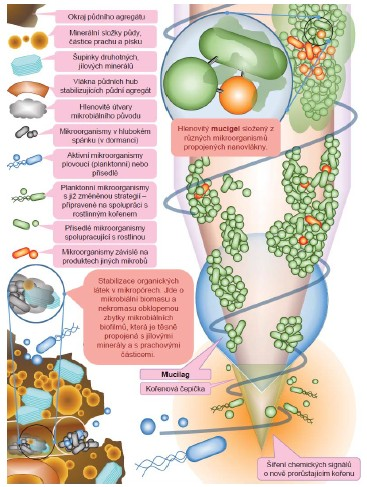 o
Obr. J. Záhora
Zásadní význam mikroorganismů na vznik půdních  agregátů a pórů
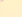 Stmelením adheziny bakterií a hyfami hub se minerální částečky zvětralé matečné horniny a půdní organická hmota pospojují v půdní agregáty.Mezi agregačními bakteriemi dominují Pseudomonas sp. a Bacillus sp.
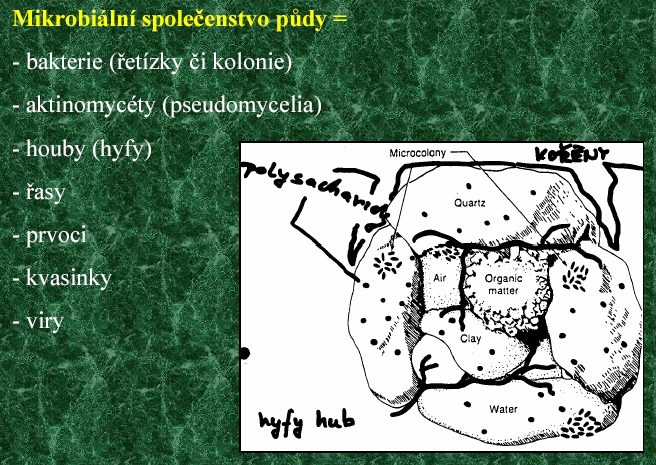 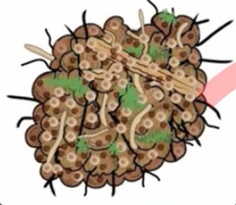 srážková voda
Voda stéká po povrchu - vodní eroze
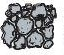 .
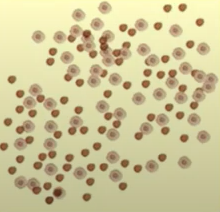 póry

agregáty
Při nedostatečném množství organické hmoty a mikroorganismů se agregáty rozpadají, póry mizí, půda slehává. Srážková voda se nezasakuje!
Dobře se vsakuje srážková voda. Dochází k naplňování jedné z důležitých funkcí půdy – retenční!
Agregáty jsou důležité pro zlepšení kvality a zdraví půdy, pórovitosti, zábraně eroze  a agronomické produktivitě zlepšením klíčení semen a růstu kořenů. Mezi  agregačními bakteriemi dominují Pseudomonas sp. a Bacillus sp.
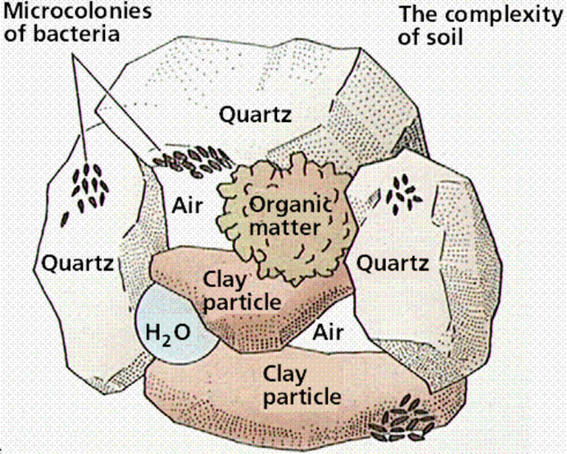 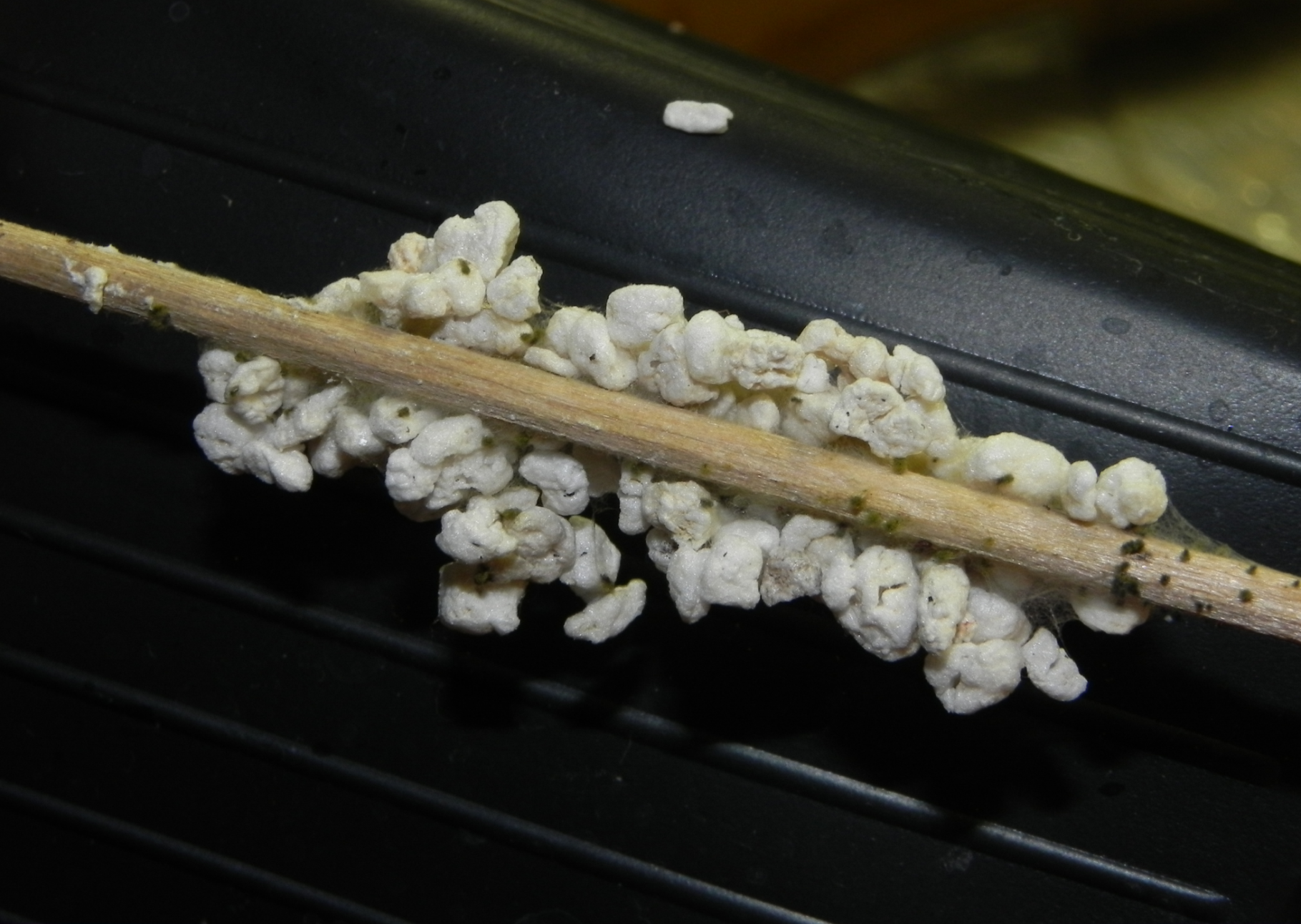 Jemná vlákna hyf půdních hub dokážou udržet pohromadě i tak sypký materiál jako je agroperlit
Endofyty jsou mikroorganismy, které kolonizují rostlinná pletiva a žijí mezi rostlinnými buňkami v symbiotickém vztahu.

Zatímco rostliny poskytují životní prostor a výživu endofytům, ty spouštějí u rostlin imunitní reakce, které jim pomáhají odolávat různým biotickým a abiotickým stresům.

Některé endofyty jsou blízce příbuzné rostlinným patogenům, ale jsou avirulentní, rostliny cítí jejich přítomnost a aktivují obranné reakce prostřednictvím produkce různých proteinů, sekundárních metabolitů a hormonů, které udělují toleranci vůči patogenům, býložravcům a abiotickým stresům (slanost a sucho). 
Jsou antagonisty rostlinných patogenů. 

Většina gramnegativní endofyté (Agrobacterium radiobacter, Burkholderia cepacian a P. fluorescens) a některé druhy grampozitivní endofyté (Bacillus spp.)
Endofyty produkují řadu sekundárních metabolitů, které mají biopesticidní potenciál proti rostlinným patogenům a PPN. 

Tyto kategorie metabolitů zahrnují alkaloidy, flavonoidy, peptidy, fenoly, polyketony, chinoly, terpenoidy a steroidy, které indukují systémovou rezistenci rostlin proti různým biotickým a abiotickým stresům.
MO jako prostředek biologické kontroly

rod Bacillus je jednou z nejvíce využívaných mikrobiálních skupin pro biologickou kontrolu patogenů a škůdců
  může přímo inhibovat růst škůdců a patogenů prostřednictvím produkce antimikrobiálních sloučenin, toxinů nebo enzymů
  B. thuringiensis – krystalové (Cry) proteiny, které jsou největší skupinou insekticidních proteinů.
enzymy - chitinázy, β-1,3-glukanázy, β-glukosidázy, lipázy a proteázy, které mají schopnost degradovat složky buněčné stěny hub, jako je chitin, β-glukany a proteiny
  účinná chitináza z B. pumilus SG2 - inhibiční účinky na Fusarium graminearum, Rhizoctonia solani, Botrytis cinerea atd.
Vyvolávání systémové rezistence
prospěšné mikroorganismy mohou vyvolat aktivaci imunitního systému rostlin a dočasně udělit rostlinám odolnost vůči patogenům a hmyzu
  indukovaná rezistence je obecně exprimována v místě indukce, ale může být systémová s expresí v jiných částech rostliny
  kyselina salicylová (SA) produkovaná Bacillus spp. poskytuje ISR široké škále rostlin proti různým biotickým stresům
  u naočkované pšenice B. subtilis a B. thuringiensis vyvolali ISR proti Septoria nodorum
Mikroby antagonistické vůči patogenům v půdě inhibují infekci patogenů přenášených z půdy do kořenových systémů rostlin.
https://www.tandfonline.com/doi/full/10.1080/1040841X.2019.1700906
Mikroorganismy produkující siderofory 
siderofory jsou nízkomolekulární sloučeniny chelatující kovy typu hydroxamát a katecholát
mohou inhibovat růst patogenů v rhizosféře, čímž provádějí biologickou kontrolu
se všemi těmito funkcemi mikrobi produkující siderofory pomáhají rostlinám růst prostřednictvím mechanismů zvýšeného příjmu železa, sanace (zadržení) těžkých kovů a biologické kontroly
B. anthracis, B. thuringiensis, B. cereus, B. velezensis, B. atrophaeus, B. mojavensis, B. licheniformis, B. pumilus, B. halodenitrificans a B. subtilis


Produkce fytohormonů
auxiny, gibereliny, cytokininy, ethylen (ET) a kyselina abscisová jsou dobře známé fytohormony produkované PGPB v půdě
   IAA - B. velezensis, B. subtilis, B. megaterium a B. licheniformis
   gibereliny - B. pumilus, B. licheniformis, B. cereus, B. macroides, B. velezensis a B. subtilis
   cytokininy - Bacillus subtilis, B. megaterium, B. licheniformis a B. velezensis
 dopady -  podpora růstu, zmírnění oxidačního stresu, podpora obrany rostlin
Bakteriální izoláty z rhizosféry zeleniny (hořká tykev) patřící k rodům Bacillus, Klebsiella, Leifsonia a Enterobacter byly schopny produkovat IAA a zlepšovat růst kukuřice v půdě kontaminované Cd.
Druhy produkující cytokininy, jako je Arthrobacter, Bacillus, Azospirillum a Pseudomonas , které stimulovaly vývoj kořenů rostlin.
Bacillus pumilus, Bacillus licheniformis, Acetobacter sp., Bacillus sp., Azospirillium sp. byly nalezeny mezi kmeny produkujícími giberelin.
Klebsiella pneumoniae, B. megaterium a B. cereus jako bakterie produkující ABA.
Výsledek
Příznivé účinky na rostliny zprostředkované mikroby: 
- stimulace růstu  
- tolerance k abiotickým stresům  
- odolnost vůči patogenům.
Fixace N2 v rhizosféře

 v rhizosféře tropických trav Digitaria (listy plazící se po zemi), Panicum (spíš  vysoké travy) a Paspalum se pravidelně nachází mikroaerofilní Azospirillum i aerobní Azotobacter paspali 

v polních pokusech až 40 kg N/ha  

Azospirillum i v mírném pásmu (trávy, kukuřice) – fixace zanedbatelná  

vedlejší produkt může být i vodík
některé rody Rhizobium a Bradyrhizobium  mají hydrogenázu, která vodík využije 
 někdy zde Acinetobacter využ. H2

mělké mořské pobřeží  – trávy Zostera marina (vocha mořská ) v mírném pásmu, Thalassia testudinum (želví tráva) v tropech
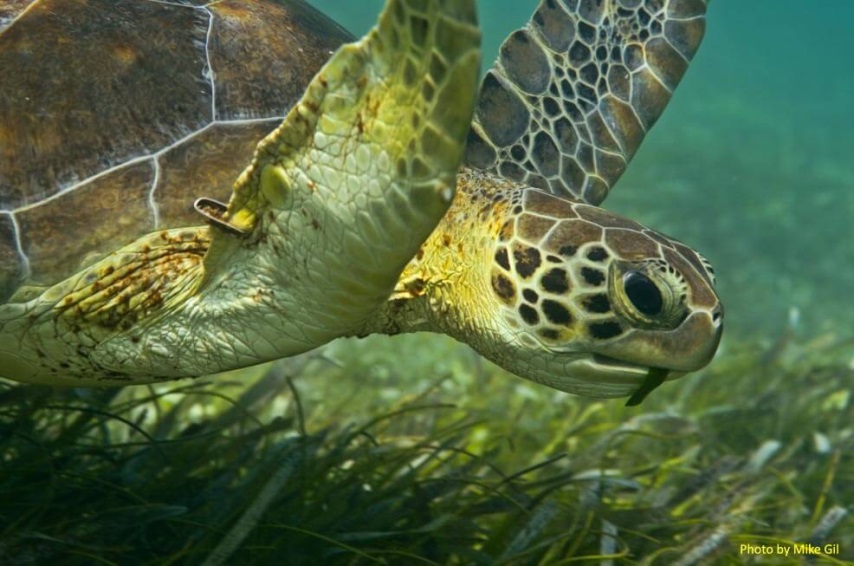 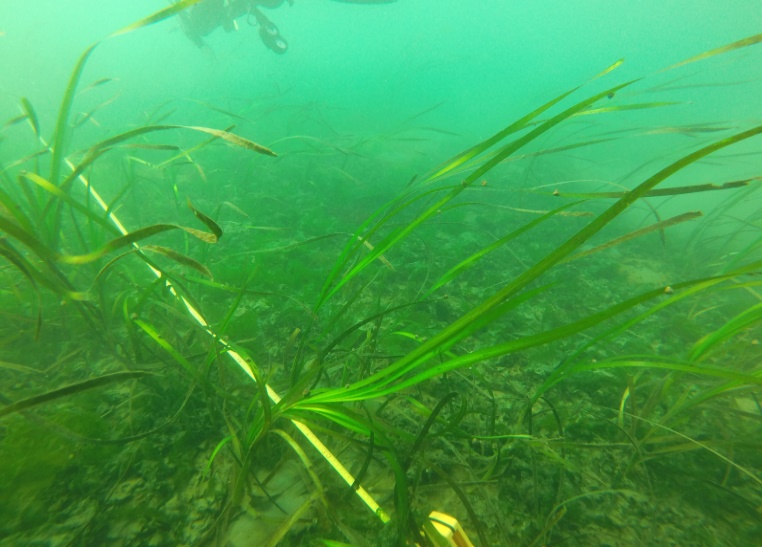 Spartina alterniflora 
invazní rostliny - tichomořské pobřeží USA,  zde se rozšířila slanomilná travina Spartina alterniflora dovezená z Evropy  v 19. století
fixace N2 ve slaniskách s trávou - zřejmě směs bakterií a sinic – epifytně na mrtvých stoncích trávy 
ze záplavového ekosystému učinila hustě porostlou slanou  bažinu
zmizelo mnoho míst, kde hledali potravu migrující ptáci
některé vodní toky se zcela zanesly sedimenty, kterým hustý porost brání v odplavování
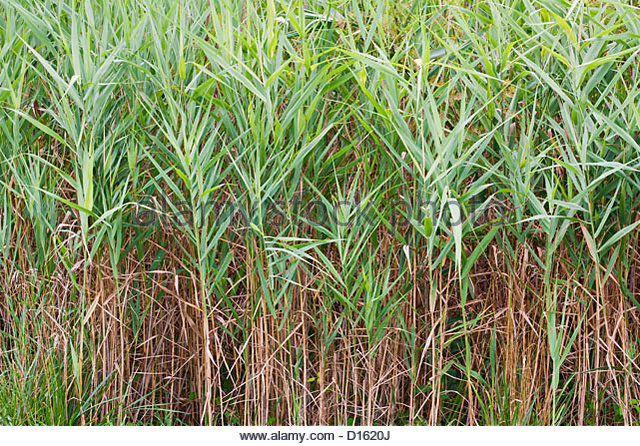 Efekt rhizosférní populace na rostliny

 zesílený růst rostlin
 zvýšená recyklace a rozpouštění minerálních látek
 syntéza vitamínů, AK, auxinů, cytokininů, giberelinů
 antagonismus k patogenům - založený na kompetici a vývoji amensálních vztahů – produkce antibiotik

Záplavové půdy

v anaerobních podmínkách nedostatek O2, přebytek H2S
rýže (a možná i další) je chráněna mutualistickou asociací s Beggiatoa  (gamma Proteobacteria) 
ta využívá kyslík a enzym katalázu z kořenů rýže
na oplátku oxiduje sirovodík na síru nebo sulfát
tím chrání cytochromových systémů v kořenech
látky produkované mikroby podporují bujný růst kořenů
 auxiny a gibereliny zvyšují rychlost klíčení a 
      rozvoj kořenového vlášení 
Arthrobacter, Pseudomonas, Agrobacterium (IAA)
rhizosféra – produkce IAA (indolil octová kyselina) zvyšuje růst kořenů pšenice
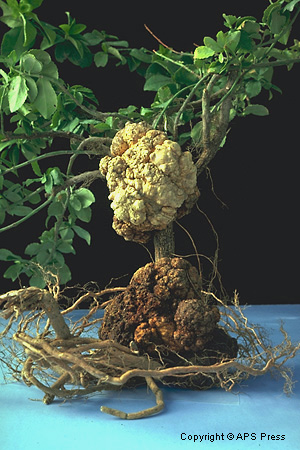 Alelopatické (antagonistické) látky

 produkované mikroby v rhizosféře jedné rostliny mohou bránit růstu rostliny jiné
 rhizosferní mikroflóra mladé pšenice brání růstu hrachu a salátu
 při dozrávání ústup této mikroflóry
a náhrada mikroflórou produkující růst podporující látky podobné giberelinům

Mikroflóra zlepšuje příjem

fosfátů – mikrobiální org. kyseliny rozpustí apatit
železo a mangan – chelatační mikrobiální látky
vápník – díky zvýšenému obsahu CO2 – zvýší rozpustnost Ca
transport těžkých kovů

Někdy ale naopak poutání minerálů

 bakteriální imobilizace zinku (nemoc „malých listů“ ovocných stromů)
 oxidace manganu – šedé skvrny dubu
Někdy jsou si kompetitoři - imobilizace N (do biomasy, ale i ztráty – denitrifikací)
Mykorhiza

 symbiotické soužití hub s kořeny vyšších rostlin – mutualismus (až parazitismus)
až 90% rostlin, tráva – až 100m mycelia/1 g půdy
pronikání houbových vláken do kořenových buněk primární kůry (endomykorhiza)
vlákna jen v mezibuněčném prostoru (ektomykorhiza)
mycelium nezasahuje do středního válce kořenu rostliny
jde o specifický vztah – specializace
 zvýšený příjem vody a živin, především P a N
houby stimulují rhizosférní mikrofloru a její enzymatické aktivity
 významné pro výživu, růst a zdravotní stav rostlin
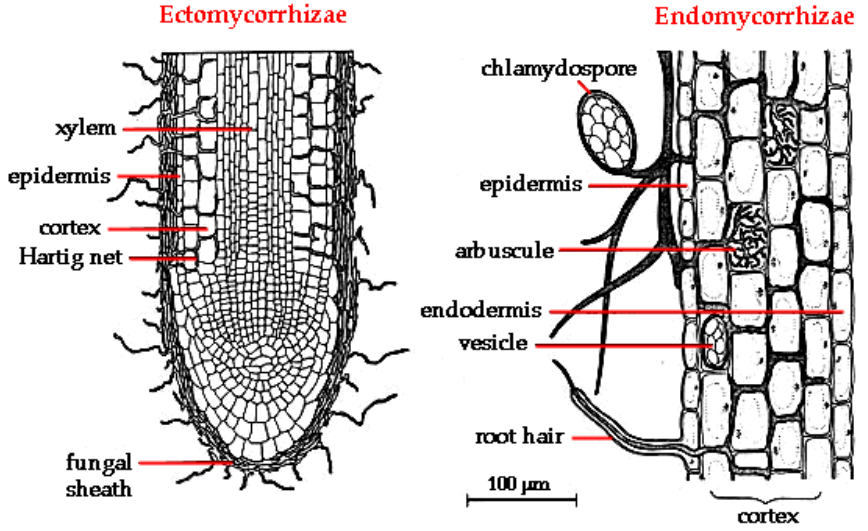 Mykorhiza(Frank 1885)
Soužití houbového mycelia a kořenů vyšších rostlin
většinou jde o mutualistický vztah, někdy ze strany rostlin parazitický
rostlina zpravidla dodává uhlíkaté látky, energii, houba živiny
Typy mykorhiz
Endomykorhiza:
Mykorhizní houby kolonizují buňky primární kůry kořene (proniká přes BS, ale nikoliv přes cytopl. membránu). Patří sem arbuskulární mykorrhiza(AM), orchideoidní a erikoidní mykorhiza. 
Ektomykorhiza:
Rozvoj houby omezen na mezibuněčné prostory primární kůry, kde tvoří tzv. Hartigovu síť; hyfy houby vytvářejí obal kořene, jenž je morfologicky změněn.
Přechodové typy:
„Ektendomykorhiza“, arbutoidní a monotropoidní mykorrhiza. Houba kolonizuje buňky primární kůry, zároveň však znaky typické pro ektomykorrhizu (zkrácenéa ztlustlé kořeny s „punčoškou“). 
V lesních ekosystémech má zásadní význam ektomykorhiza, dalším důležitým typem je arbuskulární mykorrhiza. V boreálních lesích s účastí erikoidních keříků je významná erikoidní mykorhiza.
Typy mykorhizních symbióz
arbuskulární mykorhizní symbióza
orchideoidní mykorhizní symbióza
erikoidní mykorhizní symbióza
ektomykorhizní symbióza
ektendomykorhizní symbióza
arbutoidní mykorhizní symbióza
monotropoidní mykorhizní symbióza
Typy mykorhiz schematicky znázorněné v příčném řezu kořenem

 (E) - ektomykorhiza (kořen je obalen hustým hyfovým pláštěm, hyfy nevstupují do buněk, ale prorůstají mezibuněčnými prostory a tvoří tak Hartigovu síť)

 (A) - arbuskulární mykorhiza (v buňkách jsou keříčkovité arbuskuly, mezi buňkami váčkovité vezikuly)

(O) - orchideoidní mykorhiza (hyfy tvoří charakteristické smotky v primární kůře, v některých buňkách jsou již tyto smotky odumřelé a zvolna se ztrácejí) 

(Er) - erikoidní mykorhiza (hyfy tvoří také smotky, ale převážně v krycích vrstvách kořene)

 (M), (At), (Ee) - přechodné typy mezi endo- a ektomykorhizami: (M) - monotropoidní mykorhiza
 (At) - arbutoidní mykorhiza
 (Ee) – ektendomykorhiza

Všimněte si chybějících kořenových vlásků u ektomykorhizy, erikoidní a všech přechodných (Ee, At, M) mykorhiz.
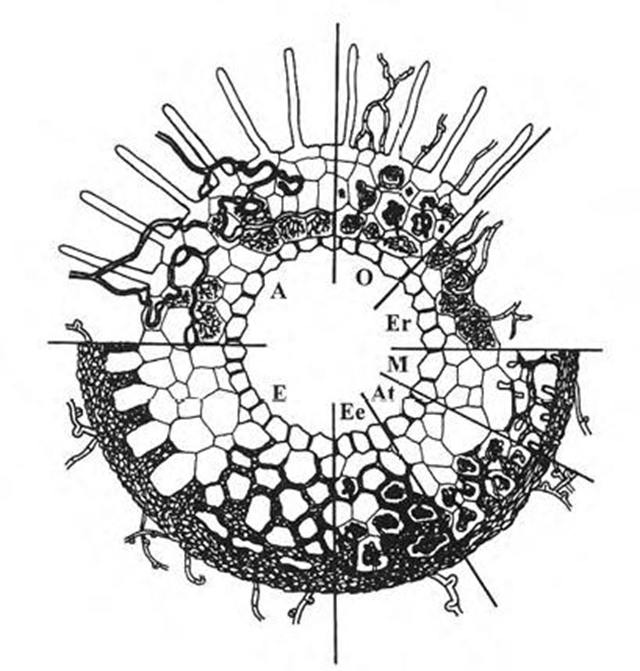 Ektomykorhiza

zevní pseudoparenchymatická pochva víc než 40μm silná
 40% suché hmoty kořenů
 hyfy v mezibuněčných prostorách epidermis a kortexu, ale nikdy v buňce!
změněná morfologie kořenů– kratší a dichotomické větvení
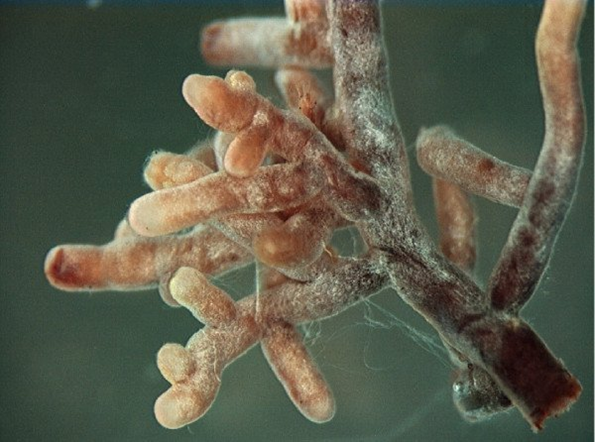 Kořenové špičky muchomůrky (Amanita) v mykorhizním svazku
Ektomykorhiza
 nachází se u nahosemenných i krytosemenných (kvetoucích) rostlin
 většina stromů mírného pásma má ektomykorhizu
 ascomycetes a basidiomycetes – acidofilní pH 4-6 (3)
 houby někdy vyžadují vitamíny
 naopak uvolňují auxiny, gibereliny, cytokininy, vitamíny, antibiotika, mastné kyseliny
 někdy i enzymy – celulázy – ty ale v symbióze potlačeny

Přínos pro rostlinu
 prodloužený růst a životnost kořenů
 lepší příjem živin z půdy – větší plocha kořenů
 rezistence k patogenům (fyzická bariéra + antibiotika)
 zvýšená tolerance k teplotě, suchu, pH

Houba – fotosyntetáty (unikne kompetici o živiny)
bez rostliny často netvoří plodnice (i když roste)
 dichotomické větvení a prodloužený růst kořínků
 tvorba vlasových kořínků potlačena - nahrazeny hyfami
 zvýšený příjem P a K (primární hromadění v mycéliu)
 někdy kořeny uvolňují těkavé org. kyseliny s fungistatickým účinkem
 rovnováha s mycorh. houbou i ochrana proti houbovým patogenům
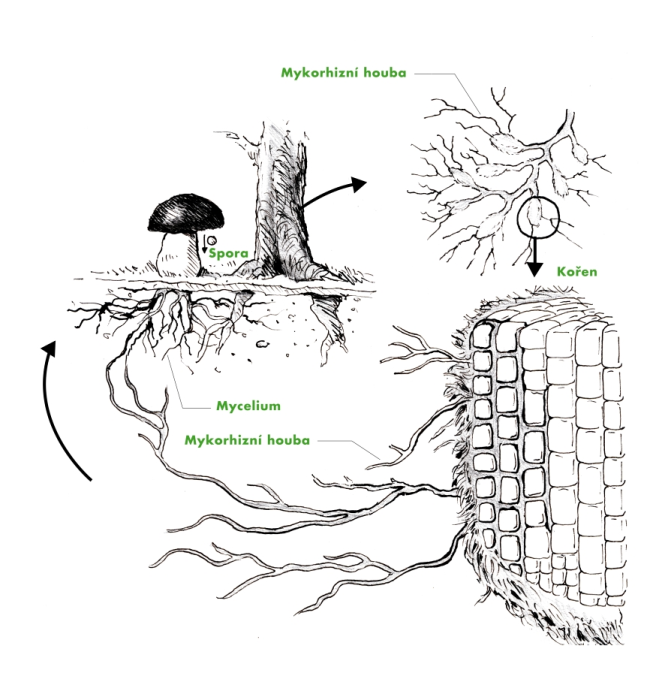 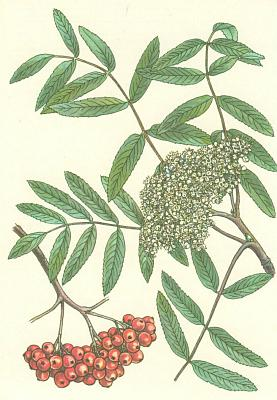 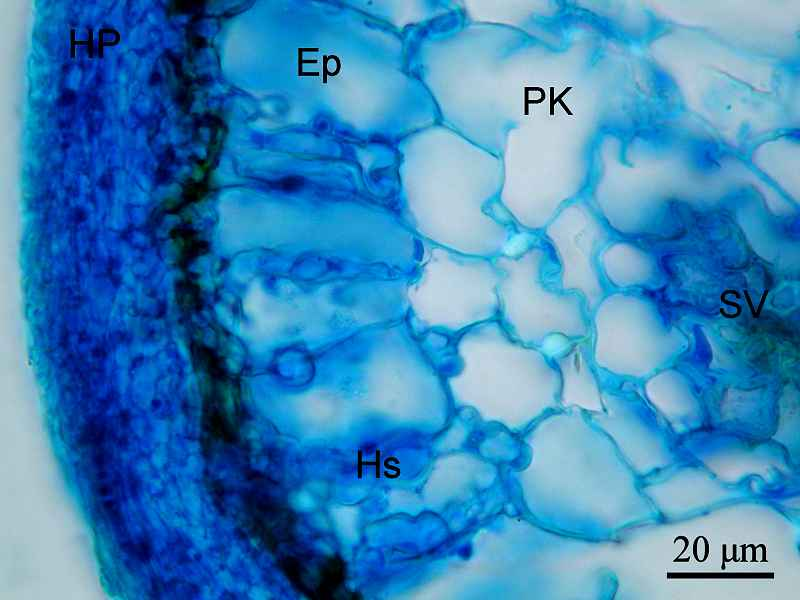 Příčný řez ektomykorhizním kořenem jeřábu ptačího (Sorbus aucuparia), s paraepidermálním typem Hartigovy sítě. Povrch kořene je kryt silnou vrstvou hyf houbového pláště (HP). Z něj vrůstají hyfy do mezibuněčných prostor jednovrstevné kořenové epidermis (=rhizodermis, Ep) a vytváří paraepidermální typ Hartigovy sítě (Hs). Další vrstvy primární kůry (PK) jsou již prosty kolonizace, stejně tak jako celý střední válec (SV).
Příčný řez ektomykorhizním kořenem vrby, na jehož obvodu je zvláště patrný několikavrstevný hyfový plášť tvořený symbiotickou houbou
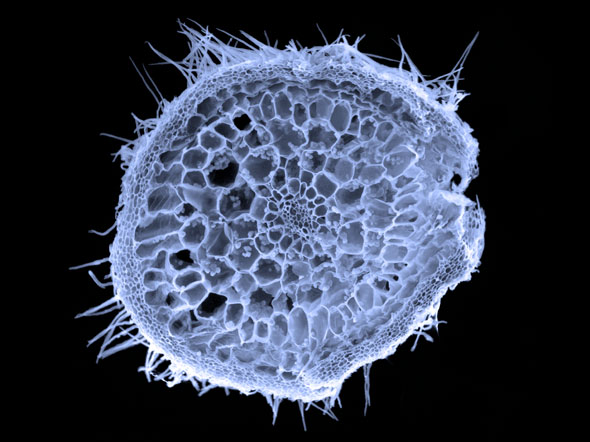 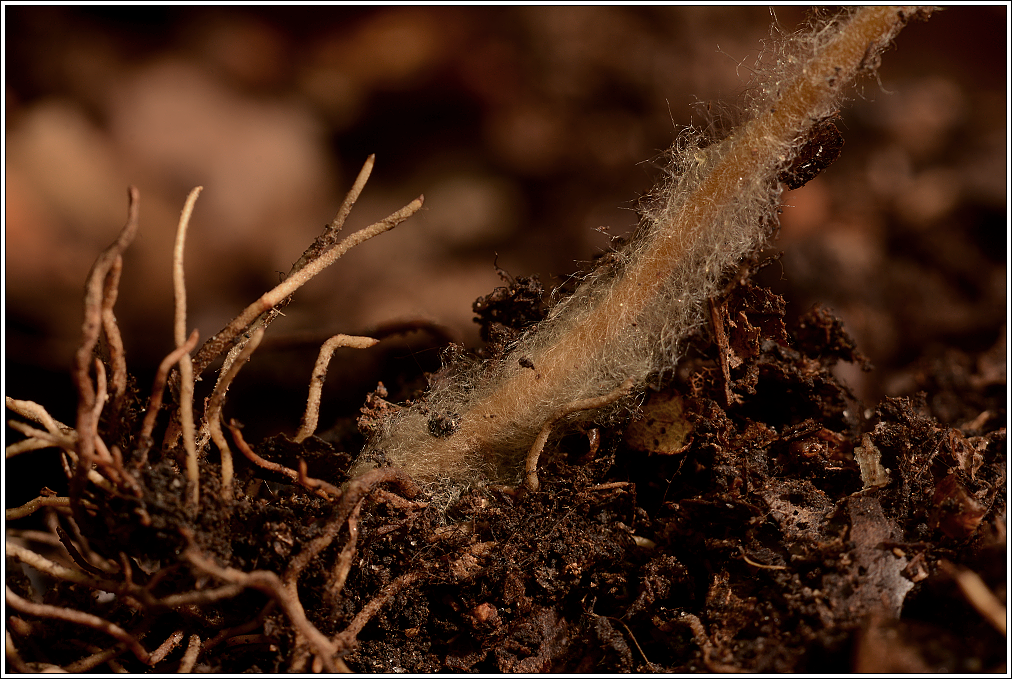 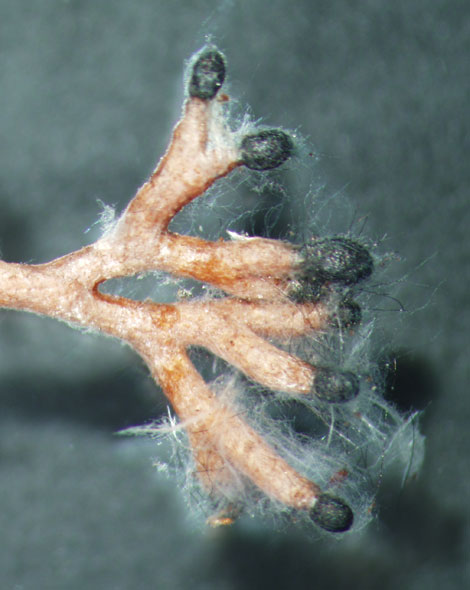 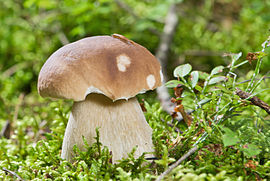 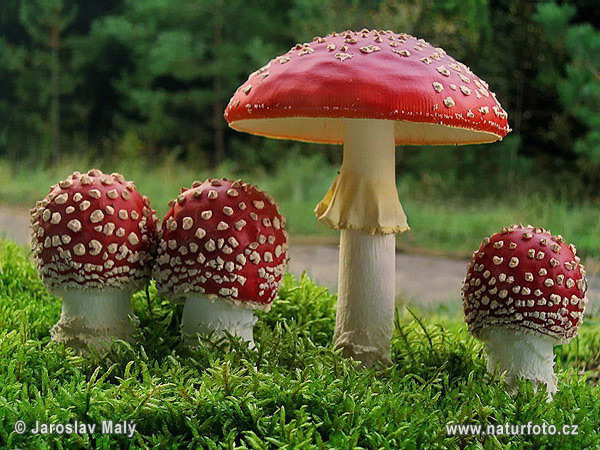 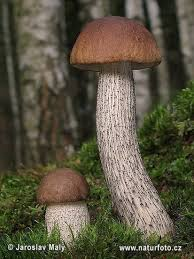 Monotropoidní mykorhizní symbióza
Tvoří ji skupina rostlin, čeledi Monotropaceae (hnilákovité), rod Monotropa (hnilák).
Houby schopné tvořit tento typ mykorhizy vytvářejí s jinými druhy typickou ektomykorhizu. 
Monotropoidní mykorhizní symbióza je příkladem parasitismu, kdy nezelené hostitelské rostliny nepřímo, zprostředkovaně přes mykorhizní houbu, parazitují na fotosyntetizujících rostlinách (ektomykorhizních stromech). 
Základní vnitrokořenové struktury jsou obdobné jako u ektomykorhizní symbiózy - houby tvoří hyfový plášť a Hartigovu síť. Do vnitřního prostoru buněk zasahují krátkými výrůstky hyf - kolíčkovitá haustoria).
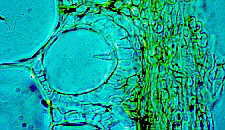 Endomykorhiza 


hyfy vnikají do buněk
unikátní postavení v symbióze - buňky jsou vně i uvnitř hostitele
nevytváří se pochva kolem kořenů
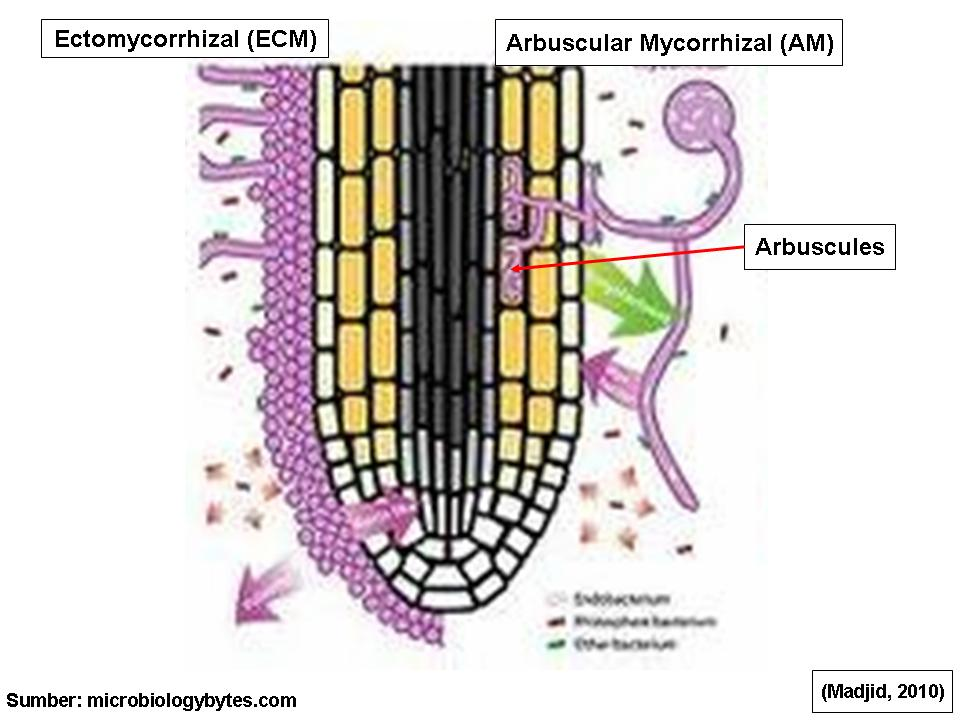 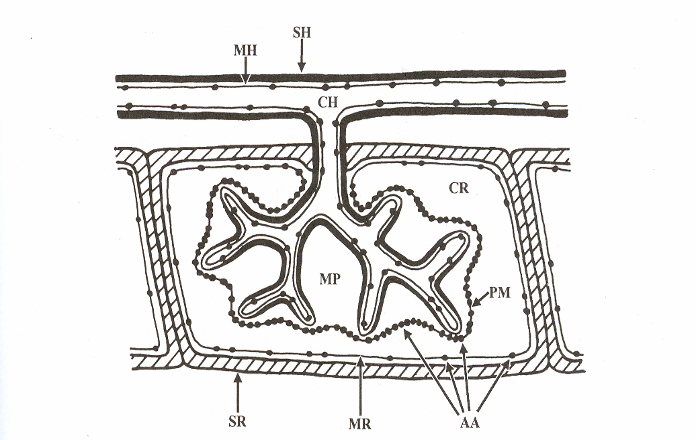 SR – buněčná stěna rostlinné buňky, MR – cytoplazmatická membrána rostlinné buňky, CR – cytoplazma rostlinné buňky, CH – cytoplazma buňky houby, MH – cytoplazmatická membrána buňky houby, SH – buněčná stěna buňky houby, PM – periarbuskulární membrána, MP – mezilehlý prostor
VAM vesikulo- arbuskulární mykorhiza

přítomnost arbuskulárních mycelií hub v půdě či v kořenech rostlin není - na rozdíl od hub ektomykorhizních - rozpoznatelná pouhým okem (mikroskop)

arbuskulární mykorhizní houby vstupují  do kortikálních buněk kořenů hostitelské rostliny a vytvářejí zde typické útvary – arbuskuly a vesikuly

krátkověké arbuskuly,, jsou místem intenzivní výměny živin mezi hostitelskou rostlinou a houbovým symbiontem

vesikuly, kulovité nebo oválné ztlustliny hyf, plní zásobní funkci
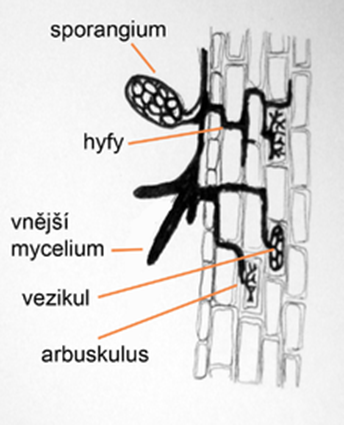 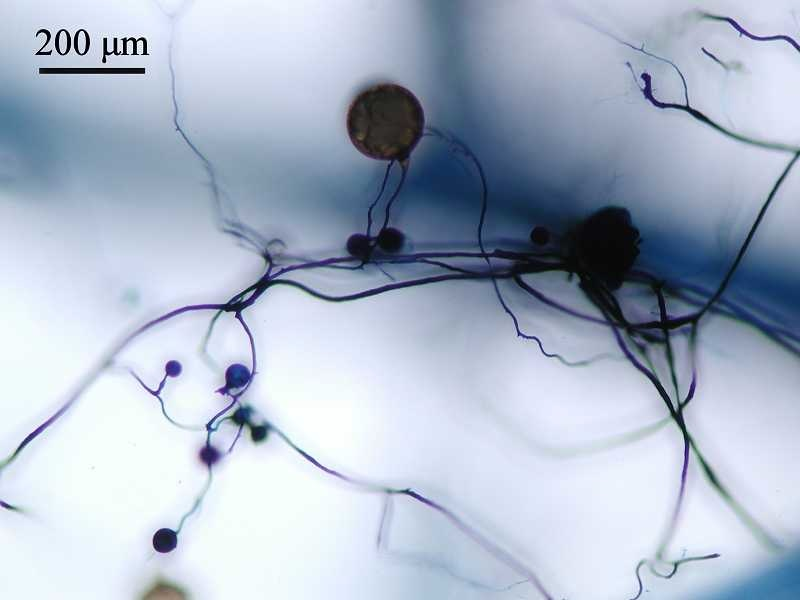 VAM 
až 240 tis druhů rostlin může mít mykorhizu s 6tis druhy hub
tři čeledi: Glomaceae, Acaulosporaceae, Gigasporaceae
 tyto houby se objevily zhruba před 383-462 milióny let a asi pomohly rostlinám kolonizovat zemi
VAM typ nezmění strukturu kořenu, proto hůře detekovatelný
 častý u pšenice, kukuřice, brambor, bobu, sóje, rajčat, jahod, jablek, pomerančů, hroznů, bavlny, tabáku, čaje, kávy, kakaa, cukrové třtiny, javoru, gumovníku, a různých bylin
kvetoucí rostliny, konifery, mechy, kapradiny a většině důležitých zem. plodin
VAM houby se nepodařilo pěstovat v čisté kultuře
 mycelium odolnější stresům než kořeny (sucho, kovy, pH)
zvýšený růst rostlin - zvýšený příjem P, Zn, sulfátů, amonného iontu
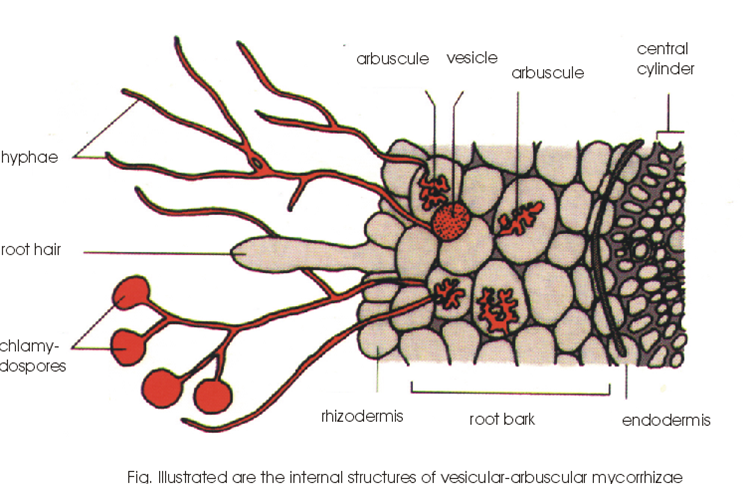 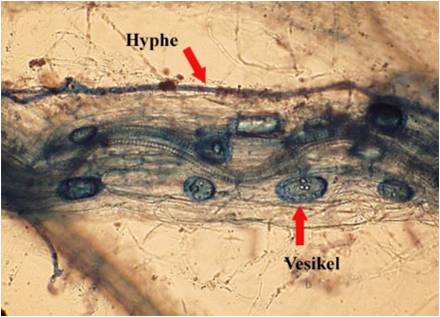 http://www.biosym.eu/endo-mykorrhiza-en.php
VAM
důležité zvláště v tropických půdách deficitních na P – problémy po vykácení tropických pralesů
bujnost tropických pralesů založena na mykorhize 
téměř žádný humus, opad a téměř žádné minerální soli – vše vymyté tropickými dešti
po vyklučení pralesa jedna nebo maximálně pár úrod a pak vše vyplaveno a bez hnojiv nic neporoste – opuštění půdy, eroze
klučení může fungovat jen v malém měřítku (nízká hustota populace), kdy prales po 2-3 plodinách opět zaroste malé políčka (na desítky let)
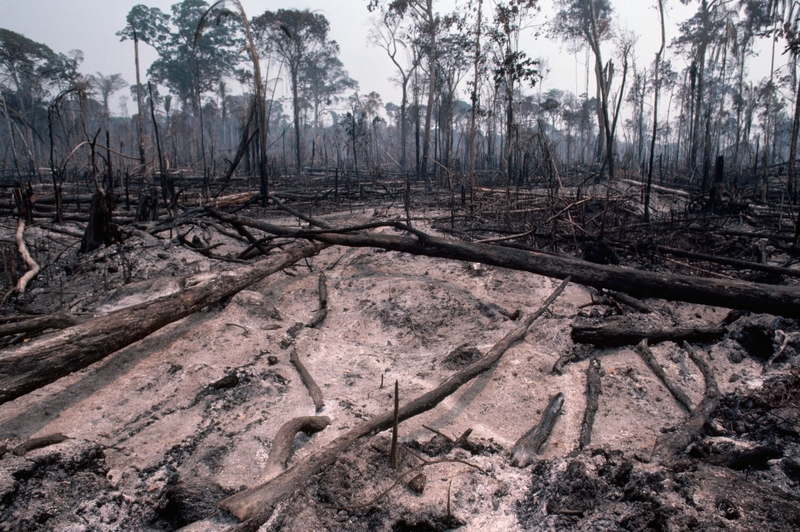 endomykorhiza mnohem méně nápadná než ektomykorhiza

endomykorhiza – na stále rostoucích i dočasně rostoucích kořenech

hyfy endomykorrhizy pronikají stěnu buněk kortexu- vesicle a arbuscule


ektomykorhiza – jen na dočasně rostoucích bočních krátkých kořenech

ale ani jedna mykorhiza neproniká cytoplasmatickou 


 ektomykorhiza - dub, borovice, eukalyptus, bříza, dipterocarpus či oliva

jen pár stromů v mírných oblastech jsou jen endomykorhizní (douglaska, osika, liliovník tulipánovitý, javor cukrový)

několik těchto druhů (douglaska, osika) mohou vytvářet oba typy
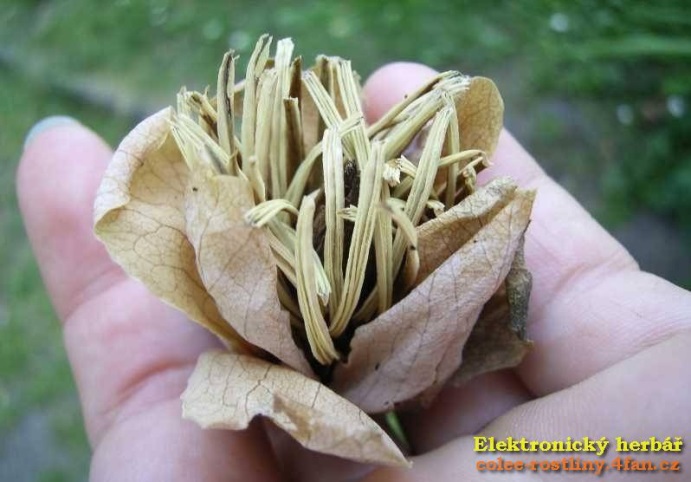 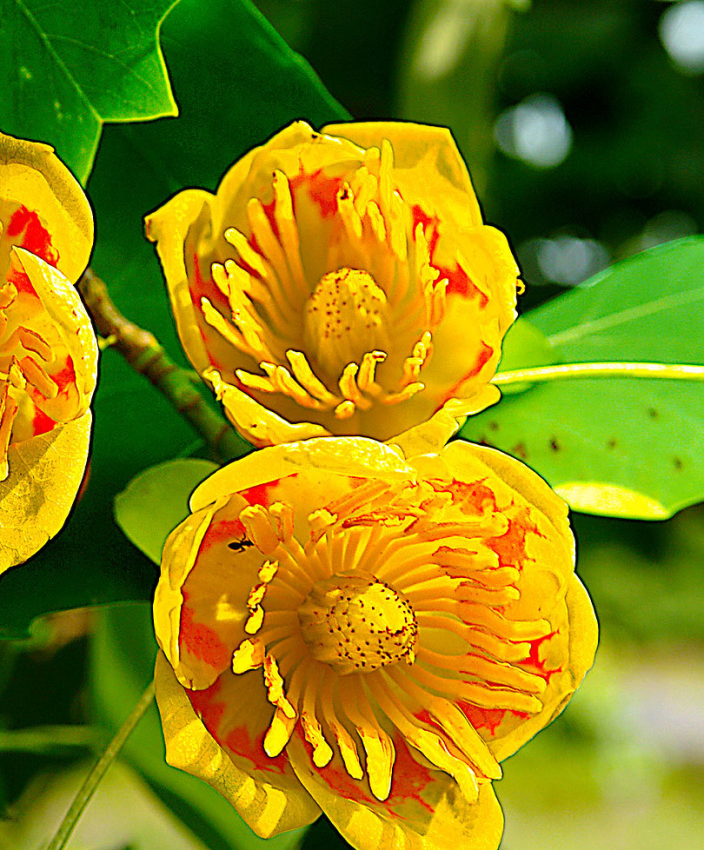 Erikoidní endomykorhiza

hyfy pronikají do buněk rostliny, nejde o typ vesicular-arbuscular
 najdeme u pár řádů rostlin, například vřesovcotvaré (borůvka,drchnička, rododendrony) –– rašeliniště, vřesoviště
 houba kolonizuje buňky rhizodermis
 v buňkách klubka a smyčky – výměna látek
 houba nefixuje N2, ale rostlina má lepší přístup k N, P a ostatním minerálům – významné v půdách s nízkým obsahem minerálních látek a nízkým pH
 houba čerpá živiny z odumřelých houbových hyf i živočichů (chitinázy, proteázy)
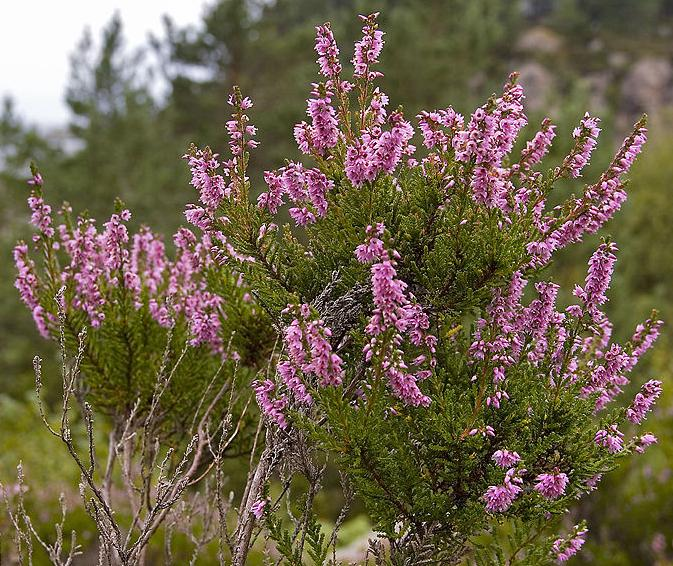 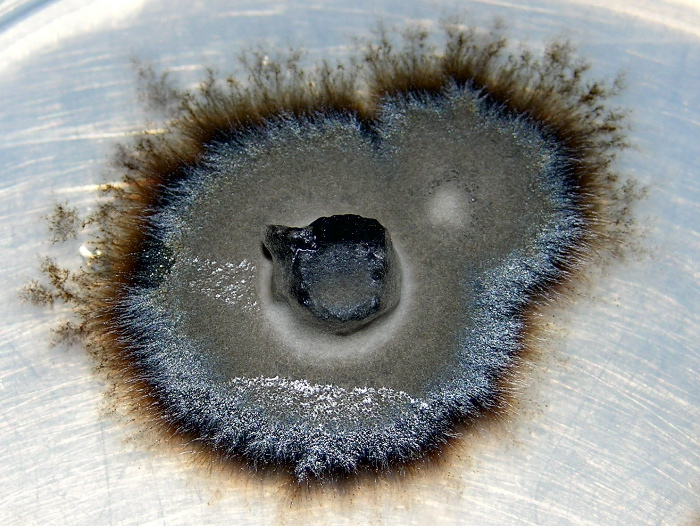 Kultura erikoidní houby izolovaná z rostliny Woollsia pungens
[Speaker Notes: Kultura erikoidní houby izolovaná z rostliny Woollsia pungens]
Orchideoidní mykorhiza

 téměř všechny orchideje - je to obligátní
 zcela mykotrofní jsou nezelené heterotrofní orchideje
např. Neottia nidus-avis (hlístník) a klíční stádia všech druhů orchidejí – semena malá s málo živinami
 často Armillaria mellea, Rhizoctonia solani
houba proniká do buněk vnějšího kortexu, později zaniká (využita rostlinou) – vytváří zde tzv. klubíčka hyf (smotky, pelotony). 
 ale houby mohou být i parazité hostitelů a naopak hostitel může strávit houbu – kolaps klubíček
 přesně vyvážený vzájemný parasitismus
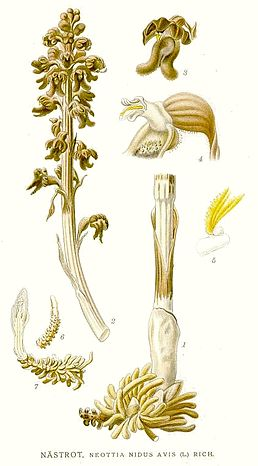 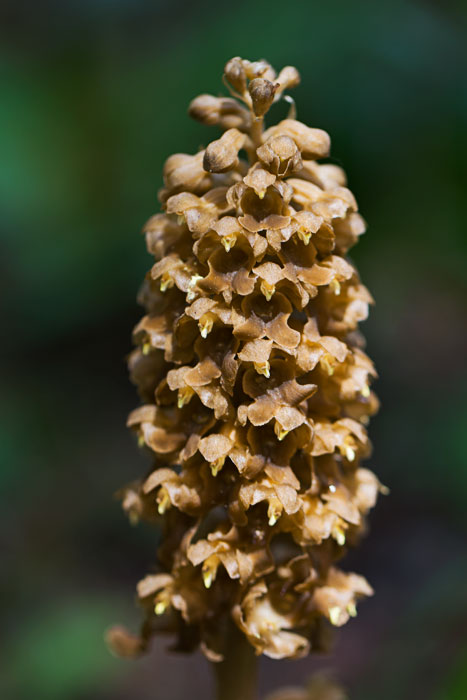 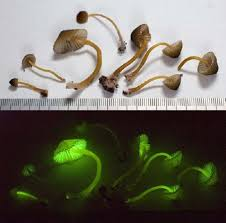 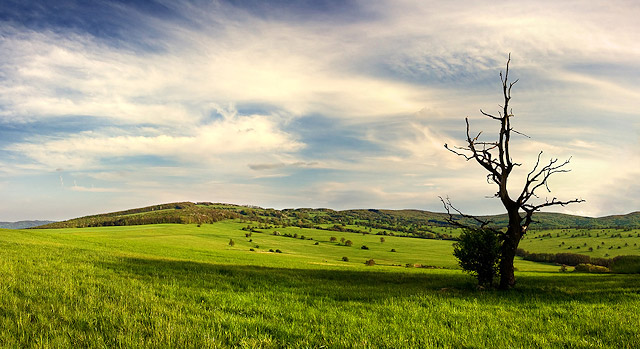 Orchidejové louky Bílé Karpaty
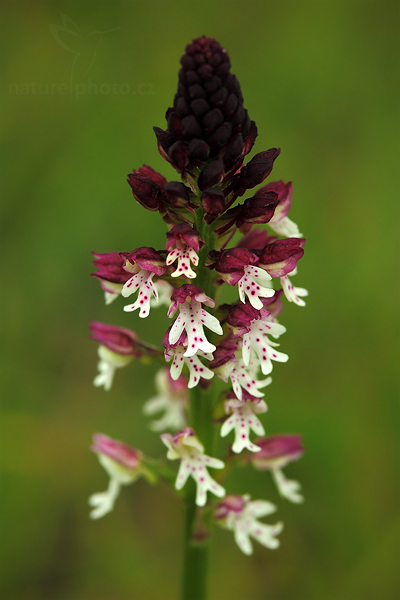 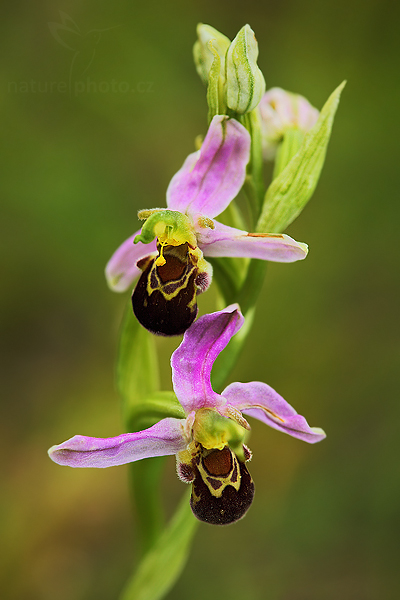 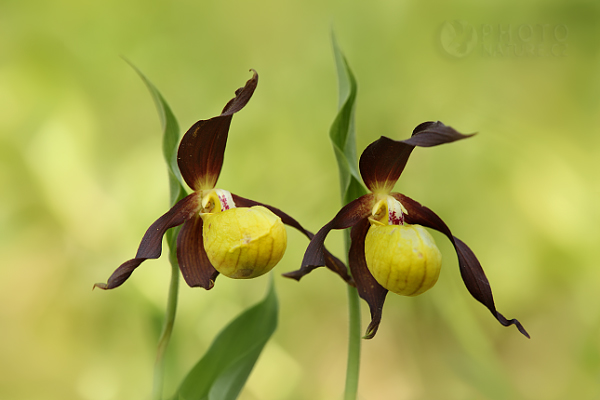 DSE asociace - Pseudomykorhiza
Zvláštním typem vztahu je forma soužití specifického typu vláknitých hub označovaných jako DSE (z angl. Dark Septate Endophytes, kde typickým zástupcem jsou Phialocephala fortinii a Phialocephala dimorphospora) a širokého spektra vyšších rostlin (zatím známo 600 druhů) zejména u konifer a erikoidních rostlin a který je nazývána pseudomykorhiza (nebo také DSE asociace). Výskyt těchto pseudomykorhizních hub je limitován extrémními podmínkami prostředí. Jedná se o nejméně prozkoumaný typ symbiózy kořenů vyšších rostlin a houby. Dlouhou dobu byla prezentována pouze jako příklad mírného parazitismu houby na rostlině (pseudomykorhiza). Současné výzkumy však potvrzují i oboustrannou prospěšnost asociace.
l
Mykorhiza není většinou druhově specifická, především vesikulo-arbuskulární mykorhiza, je vztah, kde jeden strom může kooperovat až s 2 000 různých druhů mykorhizních hub. A naopak, prostřednictvím mycelia jedné houby může být propojeno více druhů vyšších rostlin. Celá řada rostlinných druhů je tak schopna účastnit se různých typů mykorhizních symbióz. Příkladem je dub Quercus agrifolia, u kterého byla popsána jak ektomykorhizní symbióza, tak arbuskulární mykorhizní symbióza a někdy dokonce pozorujeme, že různé části kořenového systému téže rostliny jsou kolonizovány houbami tvořícími různé typy mykorhiz. U topolu Populus tremuloides byla ve větších hloubkách půdy zjištěn jiný typ mykorhizy, než u povrchu půdy.
Význam mykorhizních symbióz
zlepšují příjem vody a živin do rostlin (P, N, K) Mycelium hub mnohonásobně zvětšuje absorpční plochu kořenového systému, snadněji přivádí ke kořenu rostliny vodu a živiny v ní rozpuštěné. Mykorhizní houby produkují spoustu enzymů, které uvolňují minerální živiny z organické hmoty, a ty jsou takto zpřístupněny rostlinám. AM houby snižují vyplavování živin nejen rozšířením zóny zachycování živin v důsledku rozvoje mykorhizosféry, ale také díky zvýšenému příjmu živin, 
Mykorhizní houby se nikdy nevyskytují v půdním prostředí samy, ale současně s půdními mikroorganismy. Tyto půdní mikroorganismy s mykorhizními houbami tvoří s kořeny důležitý celek. Ten je závislý na energii a uhlíkatých látkách, jež rostlina uvolňuje při fotosyntéze a které přicházejí do oblasti kořene ve formě výměšků. To způsobuje obohacení mikroflóry, změnu fyzikálních a chemických vlastností půdy v okolí kořenu, lepší struktuře půdy a podpoře mikrobiálního společenství s přidruženou imobilizací živin.
AM houby také napomáhají zpřístupňování živin a vody z hlubších vrstev půdy, díky tomu pomáhají rostlinám odolávat suchým podmínkám a deficitům živin. 
podporují tak růst a vývoj rostlin Přítomnost houby tedy stimuluje mikrobní život v rhizosféře, z čehož rostlina obvykle také těží. Je experimentálně i z praktických pokusů prokázáno, že po vzniku mykorhízy se oběma symbiontům lépe daří. 
Využitím přísunu živin AM houbami tedy schopnost zvýšit příjem živin rostlinami, zejména P  lze snížit množství aplikovaného hnojiva, energii a náklady spojenými s jeho výrobou,
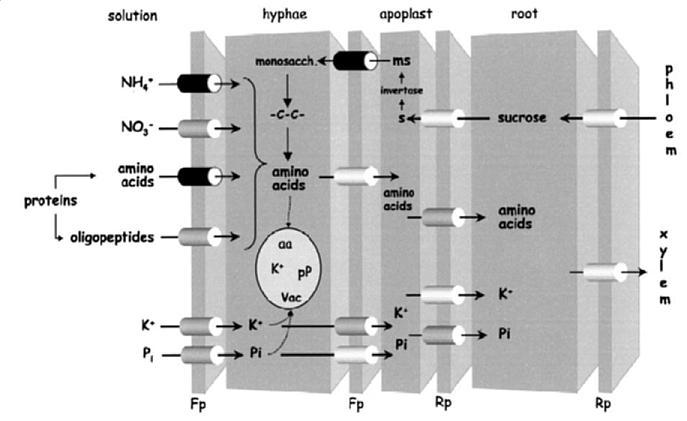 Fig 2: Current understanding of nutrient transport paths. Black cylinders represent characterized mechanisms, grey cylinders represent mechanisms with candidate genes, white cylinders represent hypothetical transporters. From Chalot et al. (2002)
Význam mykorhizních symbióz
omezují napadení rostlin kořenovými patogeny (Pythium ultimum, Fusarium oxysporum)
omezují vstup těžkých kovů do rostlin

podporují tvorbu strukturních půdních agregátů – glomalin

zvyšují odolnost rostlin proti působení biotických a abiotických stresových faktorů Houbové mycelium funguje vlastně jako prodloužení rostlinných kořenů, přičemž  toto  prodloužení  je mnohonásobné ve srovnání s kořenem rostliny.  Absorpční plocha kořenů se může zvětšit až 700 krát.

hyfový internet Mycelium lesních hub může 
       mít délku i v řádech kilometrů a může fungovat 
       fakticky jako  „potrubí“ a transportovat živiny 
       z jednoho konce lesa na druhý,  či jako internet 
       a přenášet informace např. o výskytu škůdců.
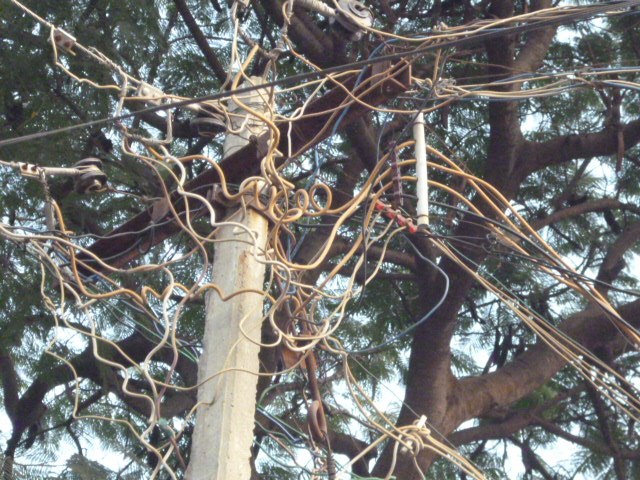 Fixace dusíku
Průmyslová fixace dusíku

v průběhu 19. století se postupně zvyšovala poptávka po dusičnanech a amoniaku - hnojivo a výbušniny

zjevným zdrojem byl atmosférický dusík (N2), který tvoří téměř 80 % vzduchu

vzdušný N2 je velmi stabilní a nereaguje přímo s jinými chemikáliemi

Haber-Boschův proces - umělý proces fixace dusíku-v současnosti hlavním postupem pro průmyslovou výrobu amoniaku

proces přeměňuje atmosférický dusík (N2) na amoniak (NH3) reakcí s vodíkem (H2) za vysokého tlaku a teploty  a za přítomnosti kovového katalyzátoru


    N2 + 3 H2 → 2 NH3    (ΔH° = −91.8 kJ) => (ΔH° = −45.8 kJ·mol−1) 

množství dusíku z průmyslové fixace je podobné biologické fixaci, cca 100 mil tun N hnojiv/rok
Biologická fixace dusíku

diazotrofie

 je schopnost prokaryot redukovat trojnou vazbu v molekule atm. dusíku a začlenit jej do organické sloučeniny (amoniaku)

proces - pomocí enzymu nitrogenázy a za dodání energie (ATP)

diazotrofové - klíčové v koloběhu dusíku v přírodě, protože umožňují fixaci atmosférického N do organiky

tzv. hlízkové bakterie, protože žijí v specializovaných orgánech-hlízkách

mnoho dusík fixujících bakterií však nemá tendence asociovat se s kořeny vyšších rostlin (žijí volně)

velké množství  energie nutné k fixačním reakcím- největší význam autotrofové (zejména sinice)

heterotrofní bakterie většinou vstupují do relativně úzké symbiózy s rostlinou, která jim energii dodává
reakce se odehrává v několika krocích:

        N2 +H2→ HN=NH +H2→ H2N-NH2 +H2→ 2 NH3 +2H+→ 2 NH4+

amoniak je kvůli své jedovatosti (při vyšších koncentracích) ihned zabudováván do neškodných aminokyselin (např. glutaminu) a v této formě dále rozváděn po těle

obrovské množství energie - 16 molekul ATP, nutné k redukci jediné molekuly N2

 údajně až 20% veškeré energie produkované při fotosyntéze v hostitelské rostlině se spotřebovává v hlízkách k hlízkové fixaci

s každým fixovaným N2 je také vytvořen H2 a může být redukován substrát jako acetylén na etylén (detekce fixace N)

jen některé kmeny rhizobií a bradyrhizobií mají hydrogenázu a mohou využít vytvořený vodík 
       (jinak uvolňován jako odpad)
Typy diazotrofů

diazotrofové  - v mnoha bakteriálních taxonomických skupinách, ale pár i v Archaea

i u druhů, které fixují N2, mohou být kmeny nefixující (Postgate, 1998)

fixace je zastavena, pokud je k dispozici jiný zdroj N i za přítomnosti většího množství kyslíku

různé mechanismy ochrany před kyslíkem
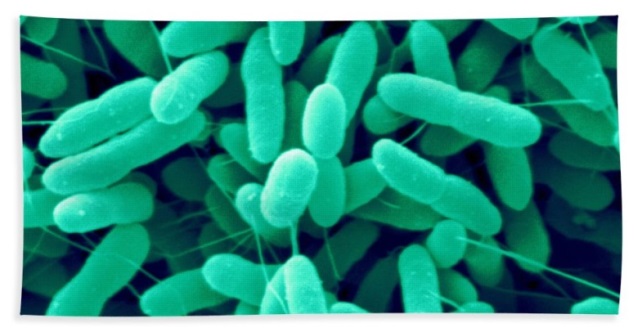 Diazotrofní organismy se dají obecně rozčlenit do několika skupin:

 žijící volně v půdě - rody Azotobacter, Azomonas, Azotococcus, Beijerinckia

 žijící v asociaci s kořeny rostlin - aerobní (nebo mikroaerofilní) spirily - například rod  Azospirillum

 žijící v symbióze s kořeny bobovitých rostlin - rody Rhizobium, Bradyrhizobium, Sinorhizobium, souhrnně   hlízkové bakterie

dále jsou fixace vzdušného dusíku schopné některé sinice (Nostoc, Anabaena) a aktinomycety (Frankia), některé bakterie oxidující síru a enterobakterie (Escherichia)
Mechanismy ochrany proti kyslíku

 exprese enzymů jen v anaerobních podmínkách

exprese enzymů v oddělených tkáních od fotosyntetických (některé sinice)

 časové oddělení fotosyntézy a fixace dusíku den – noc – u některých sinic

využití proteinů odstraňujících kyslík – leghemoglobin - jenž je nezbytný při plnění funkce enzymu nitrogenázy
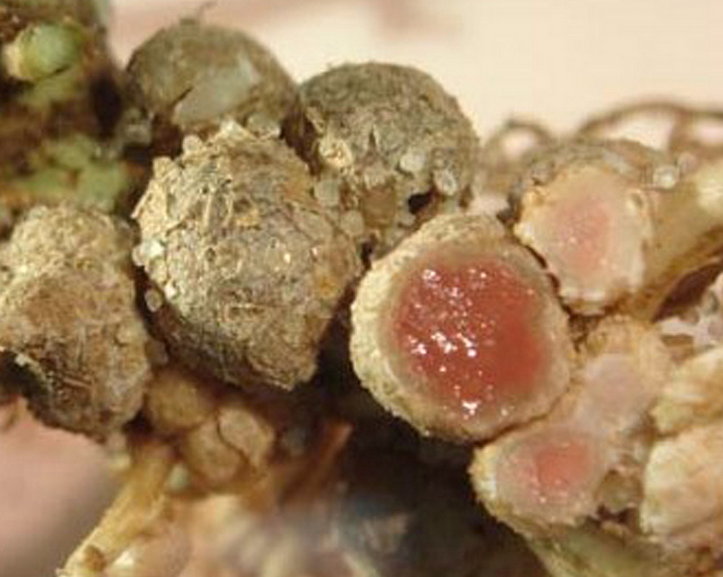 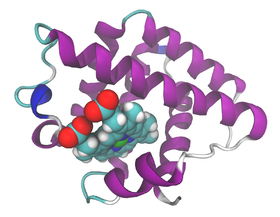 Volně žijící diazotrofové

 méně prozkoumané, často obligátní anaerobové netolerující kyslík i když nefixují N2

půdy, rozkládající se organická hmota (Clostridium)

SRB– důležité v mořských sedimentech (e.g. Desulfovibrio)

některé methanogenní Archea – fixace dusíku v bahně a zažívacím traktu zvířat 

často rychlost respirace kyslíku odpovídá rychlosti jeho doplňování – výsledkem je nízká koncentrace volného kyslíku

Klebsiella pneumoniae, Bacillus polymyxa, B. macerans a Escherichia intermedia
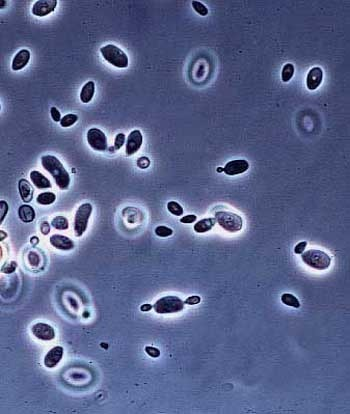 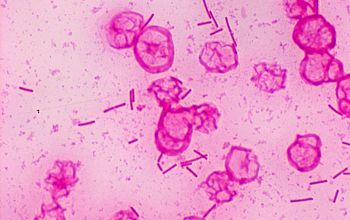 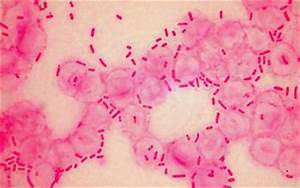 aerobové – vyžadují kyslík k růstu ale jejich nitrogenáza je stále ke kyslíku citlivá

Azotobacter vinelandii – vysoká rychlost respirace a ochranné sloučeniny

další druhy používají stejný způsob, ale rychlost respirace je nižší

fototrofové - fotosyntetické bakterie – produkce O2 při fotosyntéze

některé i tak fixují N2 – heterocysty - nemají část fotosyntézy produkující kyslík - Anabaena cylindrica a Nostoc commune

jiné sinice nemají heterocyty a fixují N2 jen za nízké úrovně osvětlení a kyslíku (např. Plectonema)
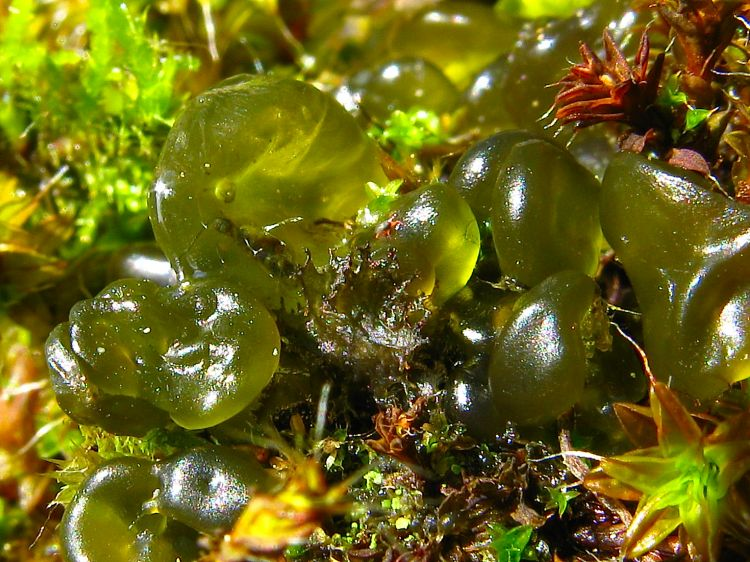 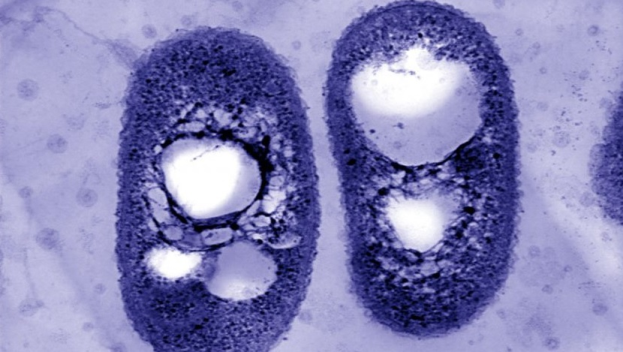 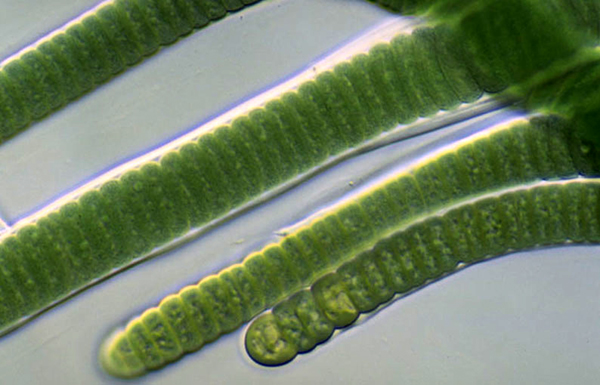 Hlízková symbióza
především v čeledi bobovitých , citlivkovitých a sapanovitých 
bobovité rostliny se často sázejí na polích za účelem zvýšení obsahu dusíku v půdě

bakteriálním symbiontem (fixátorem dusíku) jsou G- tzv. hlízkové bakterie (rhizobia)

57 druhů v 12 rodech, nejznámější jsou rody Rhizobium, Bradyrhizobium či Sinorhizobium

tvoří vnitrobuněčnou symbiózu s rostlinami

rostliny obsahují váčky s bakteriemi, kterým jsou dodávány energeticky bohaté organické látky 
       (např. kyselina jablečná a sukcinát) a ionty železa, molybdenu a síry

rostlina naopak přijímá amonný kationt (NH4)+ (mutualistické soužití)
silná hostitelská specifita, jež je realizována lektiny - proteiny na povrchu kořene, které jsou rozpoznávány bakteriálními receptory produkovanými geny Nod
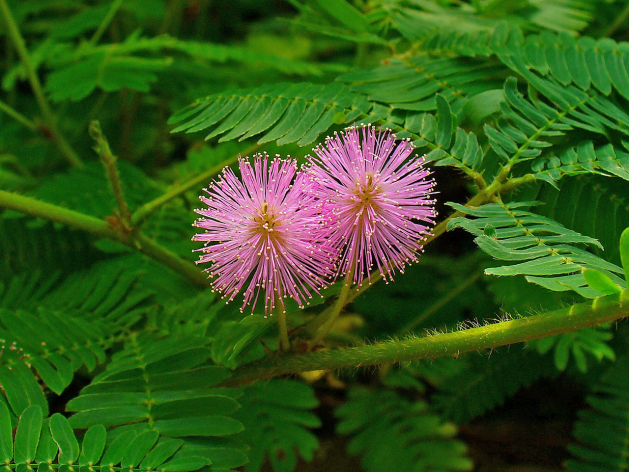 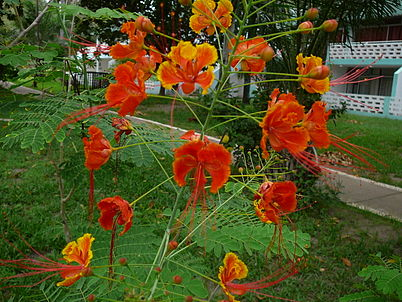 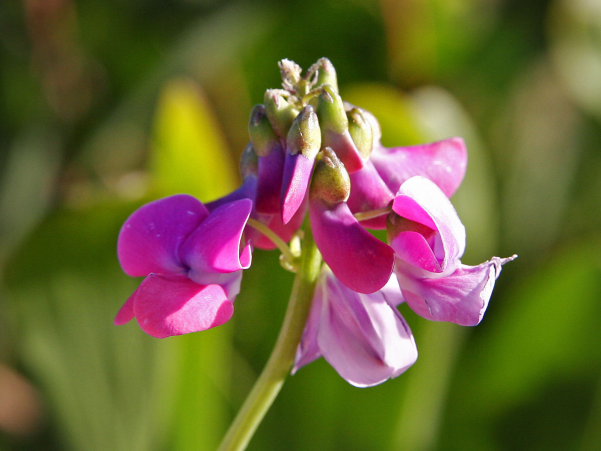 Hlízka (nodul)

uměle vytvořený orgán v kořeni - soubor interakcí mezi bakteriemi a hostitelskou rostlinou

vysoký obsahu proteinu leghemoglobinu- růžové zbarvení

bakterie najdou svou rostlinu po směru koncentračního spádu flavonoidů

 sek. metabolity, které aktivují některé bakteriální geny (tzv. Nod geny)

 díky nimž bakterie začne syntetizovat vlastní lipooligosacharidy

na tyto látky zareaguje rostlina diferenciací speciálních dělivých pletiv (hlízkové meristémy), které zahájí tvorbu hlízky

 bakteriálními signály dochází k ohnutí kořenového vlásku,
        narušení BS a kontaktu bakterie s endopl. retikulem hostitele

prorůstáním membrány infikovaným kořenovým vláskem

 vzniká infekční vlákno, které proniká do dalších rostlinných buněk

kde se odškrcují váčky s jednotlivými bakteriemi

 bakterie (nyní již nazývané bakteroidy) se následně zvětšují a mění tvar
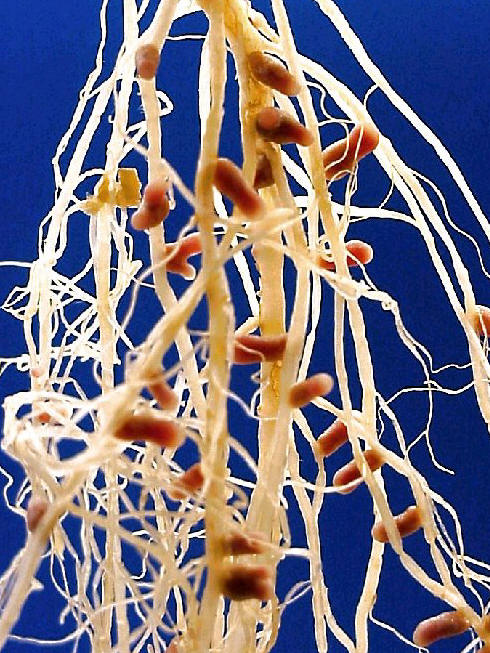 Rhizobium - leguminózy, čeleď Fabaceae
 kyslík je vázán na leghemoglobin v kořenových hlízkách a dodáván v množství, které nepoškodí nitrogenázu 


Frankia – hlízkám podobné struktury – v nich frankie vytváří struktury podobné heterocystám –  fixace N2 
Frankie také produkují hemoglobiny, ale jejich role méně prozkoumaná než u rhizobií 
 na první pohled se může zdát, že infikují skupiny nepříbuzných rostlin
       (olše, přesličník přesličkolistý, latnatec, vřesna bahenní, dryádky)
 revize fylogeneze kvetoucích rostlin prokázala těsný vztah těchto druhů a leguminóz 

Sinice – existují i symbiotické sinice – některé s houbami (lišejníky), s játrovkami, kapradinami a cykasy
nevytváří hlízky, mnohdy tyto rostliny ani nemají kořeny
asociace s kapradinami jsou i významné ze zemědělského hlediska - Azolla s Anabaena - rýže
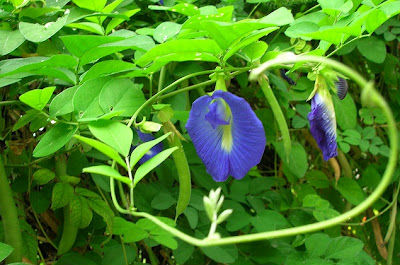 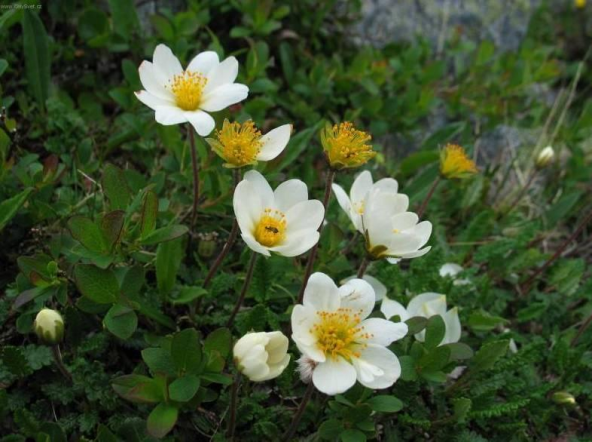 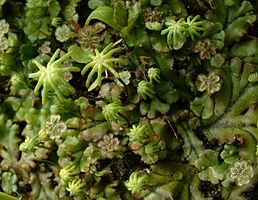 Neleguminózní dusík fixující mutualistické vztahy

 s rhizobiemi, sinicemi a aktinobakteriemi
Rhizobium a tropický strom Trema – pionýrská rostlina

v tropických a subtropických oblastech Frankia alni – také tvoří hlízky na kořenech stromů 
Frankia fixující dusík vytváří vezikula i bez rostliny v čisté kultuře

 s rody: Alnus, Hippophae - rakytník rešetlákový (10x víc C než v pomerančích)
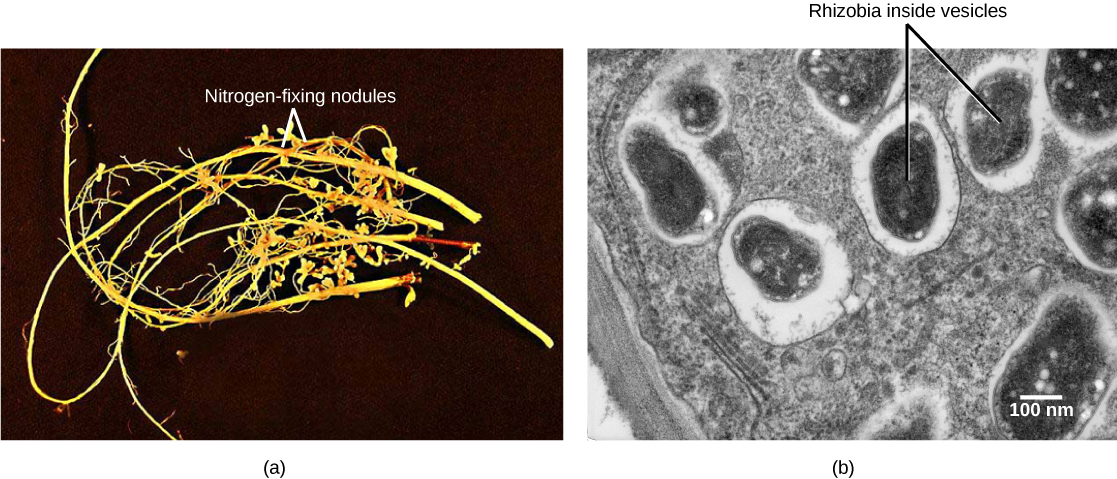 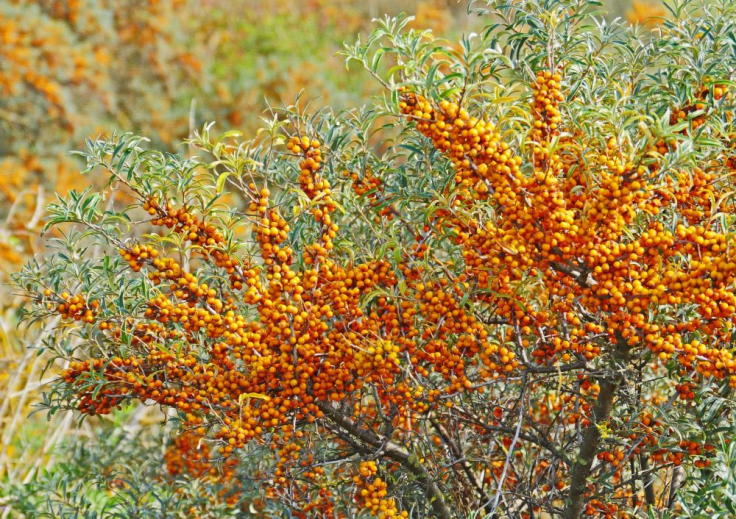 Casuarina – v tropické a subtropické oblasti Austrálie
s Frankia
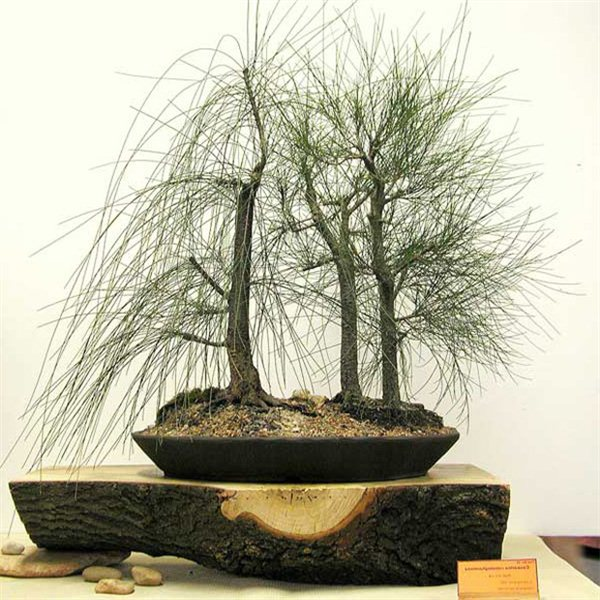 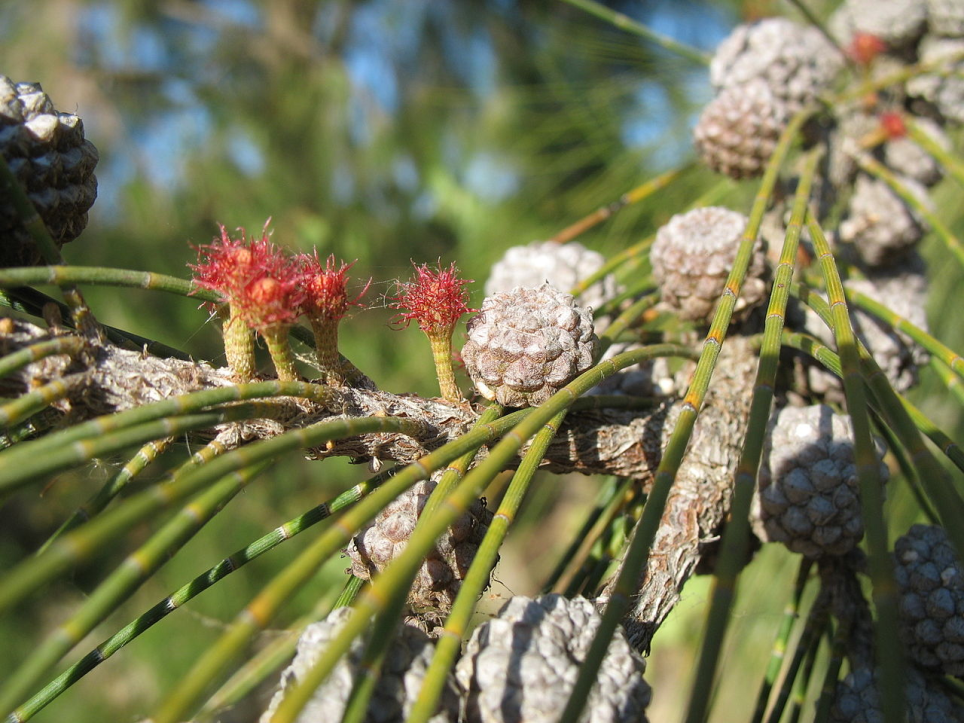 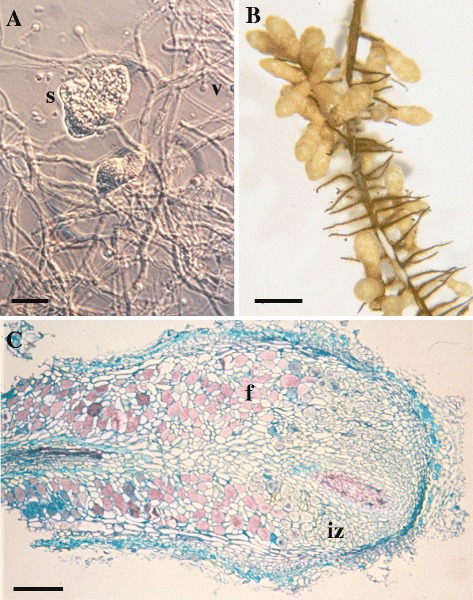 Frankia and actinorhizal nodules a Frankia in pure culture; nitrogen-fixing vesicles 2-6 mm (v) and sporangia (s) can be observed. 
b Actinorhizal multilobed nodules on the root system of the actinorhizal plant Allocasuarina verticillata. 
c Pseudolongitudinal section of a nodular lobe from A. verticillata; the nitrogen-fixing zone contains large cells filled with Frankia (f), and the infection zone (iz) is located in the apex of the nodular lobe.
https://www.researchgate.net/publication/225535435_Franche_C_Lindstrom_K_Elmerich_C_Nitrogen-fixing_bacteria_associated_with_leguminous_and_non-leguminous_plants_Plant_and_Soil_321_35-59/figures?lo=1
Dryas – dryádka 

 trvalka (bylina) arktických a alpinských oblastí 
hyfy aktinobakterie pronikají kořenem, stimulace buněk kortexu – dělí se
klastry a formují vezikula na koncích hyf
v okolí infikovaných buněk je indukováno kořenové primordium, které roste do kortexu
aktinobakterie vnikne do meristematických buněk primordia a skrz produkované látky  stimulují další vývoj primordia
dichotomické dělení vrcholu meristému vytvoří klastry laloků zvaných rhizothamnoion
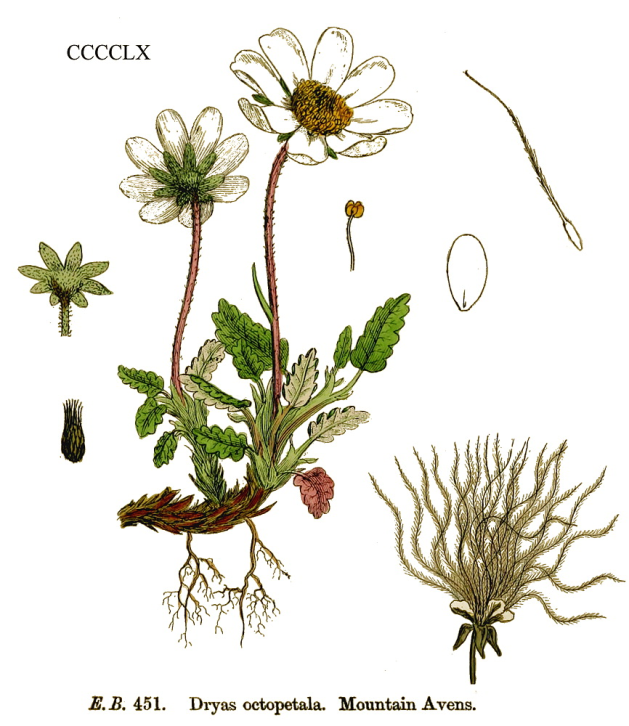 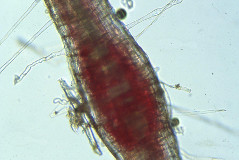 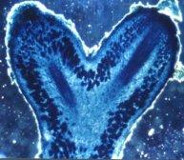 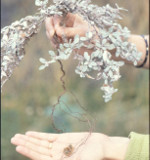 A cortex swelling called « prenodule », that constitutes the first step in the establishment of the nodule, longitudinal cut of an alder nodule, stained with cotton blue in order to visualize cortical cells full of Frankia vesicles. http://www.ecologiemicrobiennelyon.fr/spip.php?article677&lang=en
Symbiotická fixace dusíku

jeden z nejdůležitějších symbiotických vztahů mezi bakteriemi a rostlinami

bakteriální buňky proniknou do kořenů vhodné rostliny a vytvoří zde nádoru podobné struktury – hlízky

nitrogenázový enzymový systém: dinitrogenáza (MoFe protein) a dinitrogenáz-reduktáza  (Fe protein)

chemotaxí ke kořenovým vláskům – rostlinné lektiny (specificita)

tryptofan z kořenových exudátů rhizobii přeměněn na IAA – ohyb nebo rozvětvení k. vlásku kolem bakterií

polygalakturonáza depolymerizuje a změkčí buněčnou stěnu kořenových vlásků

 rhizobia do rostlinných buněk – tvorba infekčního vlákna (rostlinný materiál)

 infekční vlákno do kortexu a infikuje tetraploidní buňky, které se začnou množit a vytvoří tkáň hlízky

rhizobia uvolněna z infekčního vlákna, ztrácí tyčinkovitý tvar, vytvoří bakteroidy a začne fixace dusíku
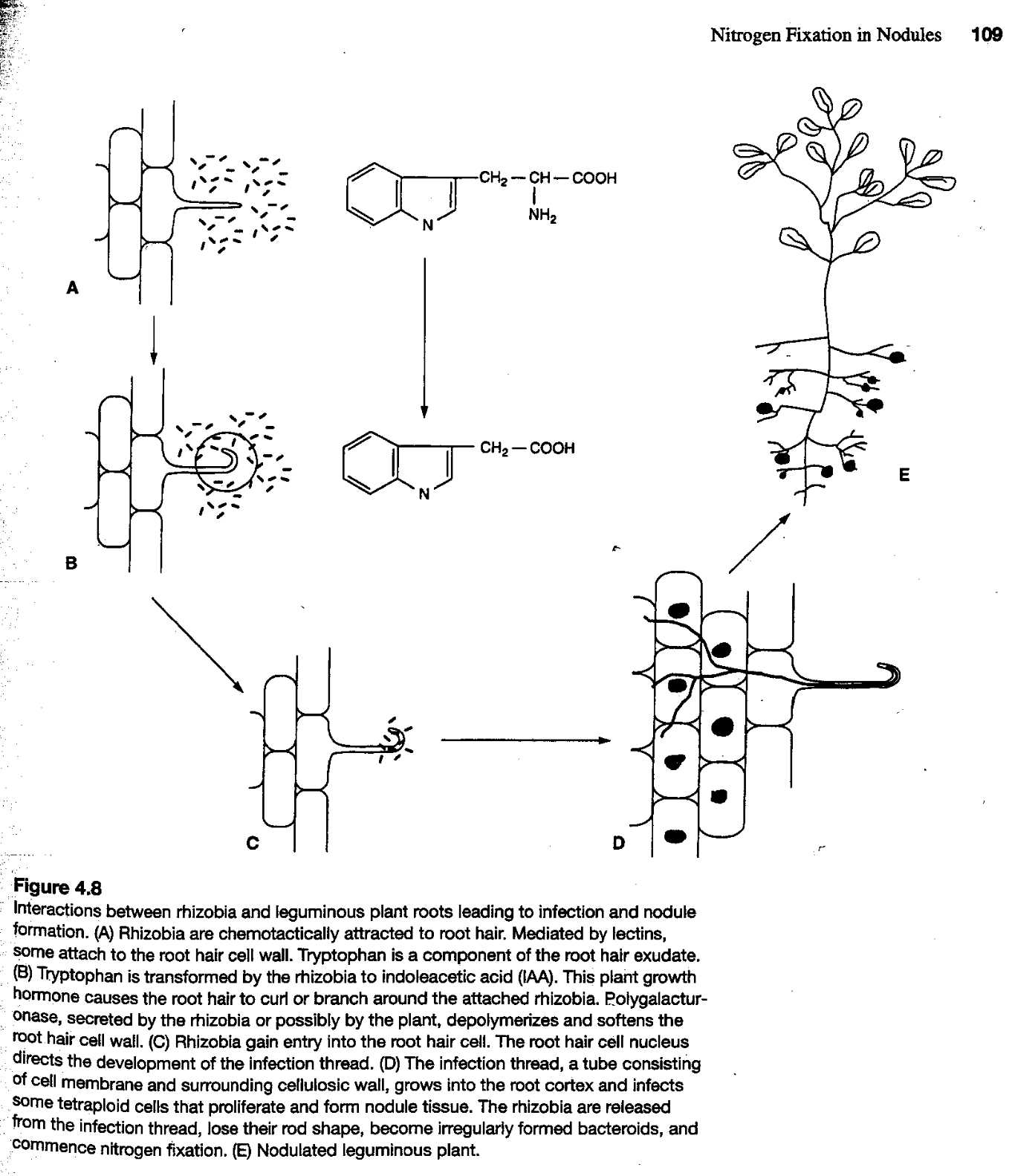 Vztah Rhizobium – hostitelská rostlina 
 oboustranně specifický vztah
rhizobia a bradyrhizobia přitahována AK a dikarboxylovými kyselinami v kořenových exudátech a také velmi nízkými koncentracemi látek - flavonoidy 

lektiny -rostlinné proteiny s vysokou afinitou ke karbohydrátovým skupinám na povrchu vhodných rhizobií – specifické mediátory - přichycení rhizobií k kořenovým vláskům

flavonoidy a isoflavonoidy vylučované rostlinou indukují expresi nod genů v rhizobiích – enzymy biosyntézy substituovaných lipooligosacharidů, Nod faktorů

exkretovány, způsobí ohnutí kořenových vlásků a dělení meristematických buněk vedoucí k vytvoření hlízky

v hlízce buňky s bakteroidy jsou tetraploidní, mezi nimi i normální buňky které spojují hlízky s kořenovým cévním systémem

při přeměně rhizobiální buňky na bakteroid dochází k degeneraci bakteriálního chromozómu – bakteroid se nemnoží
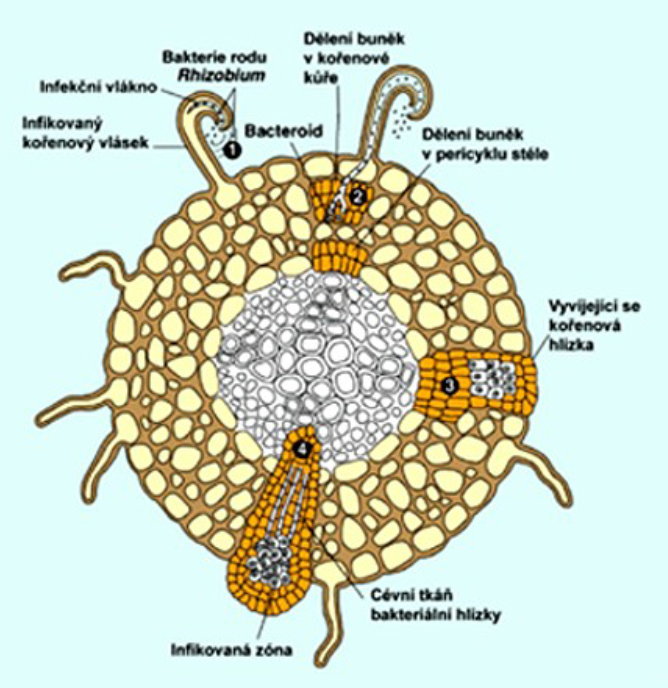 tvorba nitrogenázy v bakteroidu – rostlina hraje roli v zahájení a kontrole její syntézy
hlízky – červenohnědé - díky leghemoglobínu – nosič elektronů
zásobuje bakteroid kyslíkem pro tvorbu ATP a zároveň chrání nitrogenázu proti kyslíku
hemová část kódována rhizobiem, globinová část rostlinou
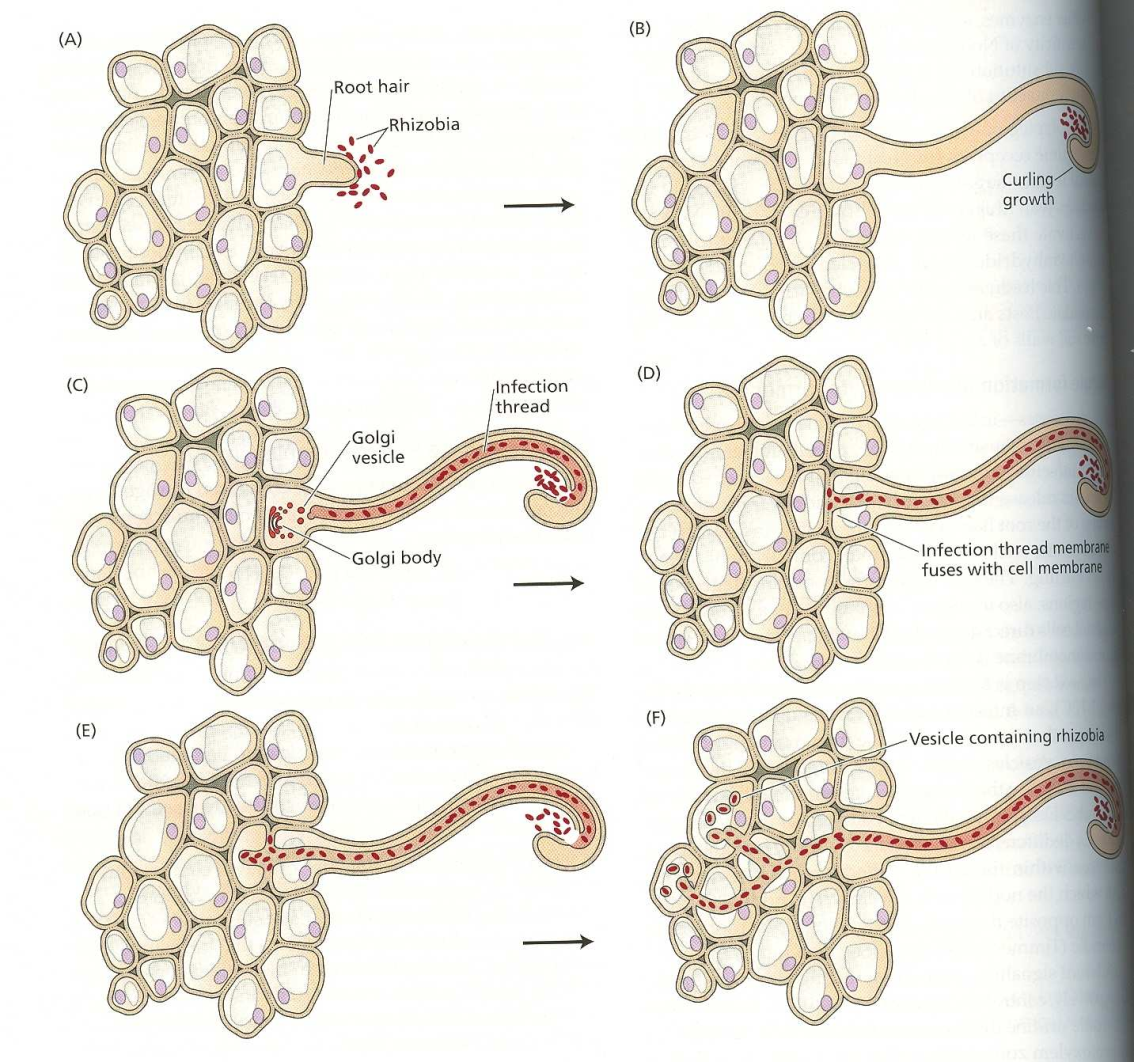 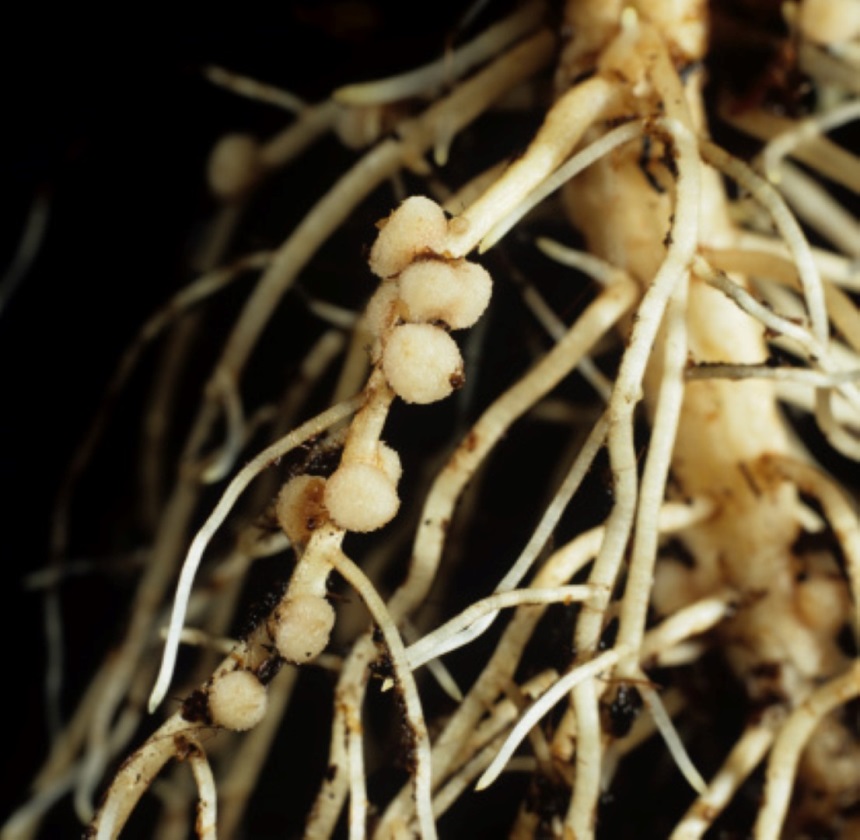 Interakce mikroorganismů se vzdušnými částmi rostlin

stonky, listy a ovoce – epifytní mikroflóra
heterotrofní a fotosyntetické bakterie, houby (především kvasinky), lišejníky a některé řasy
fylosféra – habitat/prostředí přiléhající k povrchu listů
fyloplán – přímo povrch listů

na jehličnanech – Pseudomonas (fluorescens)
populace bakterií z jehličnanů využívají jako zdroje C cukry a alkoholy 
ve srovnání s mikroflórou opadanky – zde víc lipolytické a proteolytické aktivity

žito – sezónní změny
květen – xantomonady a růžové chromogeny
červenec – xantomonady a pseudomonady
září – xanthomonady
říjen – listerie, stafylokoky

kvasinky jsou častou mikroflórou listů
Sporobolomyces roseus
Rhodotorula glutinis
R. mucilaginosa
Cryptococcus laurentii
Torulopsis ingeniosa
Aureobasidium pullulans
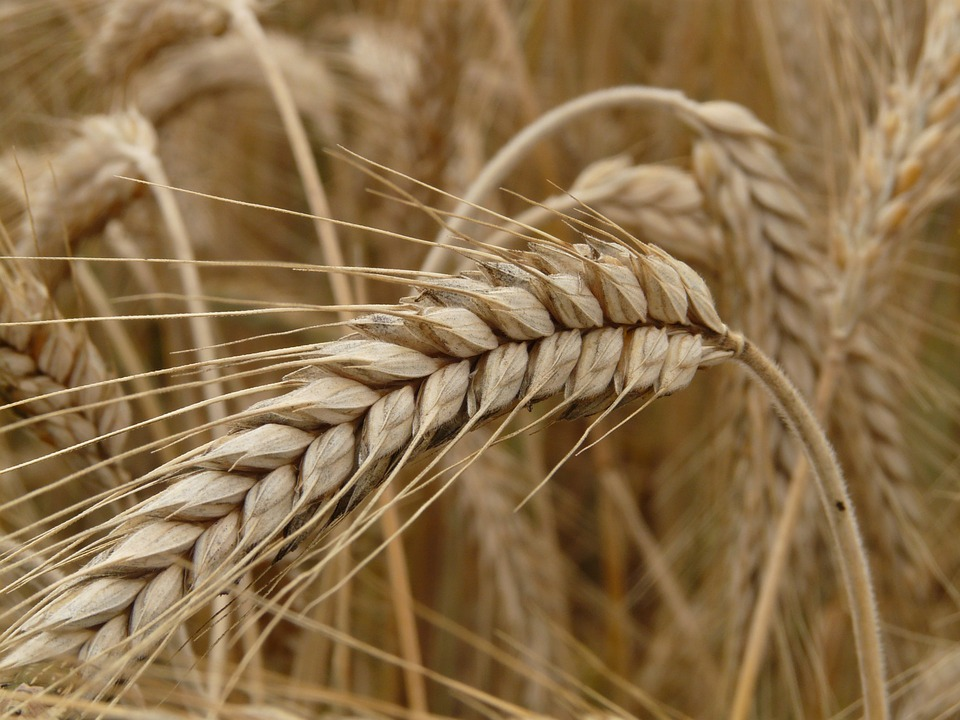 fixace N i ve fylosféře terestriálních rostlin včetně konifer
část N fixovaného v „phylloplane„ zůstane v korunách stromů a je recyklována zdejší mikroflórou
část se spláchne do půdy, část přijata přímo listy, část zkonzumována býložravci
některé bakterie mohou infikovat listy čeledi Myrsinaceae a Rubiaceae, vytvořit na nich listové hlízky, některé schopné fixace N
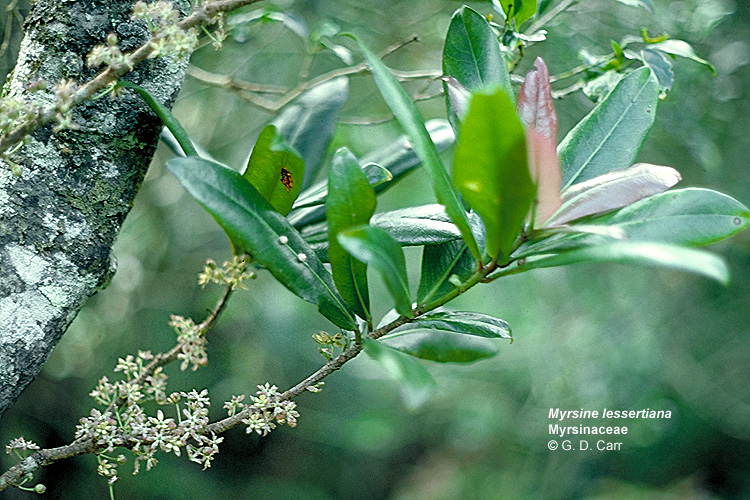 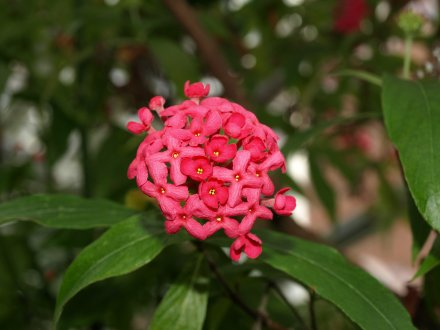 mikroflóra listů včetně kvasinek bývá často pigmentovaná– ochrana proti UV
mikroflóra odolnost stresu – sucho, teplo– specializované ochranné buněčné stěny
speciální způsoby rozšiřování na další listy – např. hmyz přenáší mikroorganismy z plodu na plod (octomilka a kvasinky)

někdy i těsný synergický vztah mezi mikroorganismem, hmyzem a rostlinou:

 jeden druh fíkovníku (Calimyrna) musí být opylen speciální fíkovou vosou (Blastophaga psenes)
 ta infikuje fík kvasinkou Candida guilliermondii var. carpophila a bakterií Serratia plymuthica
 které se zde pomnoží, ale nezpůsobují kažení fíku

https://www.youtube.com/watch?v=oSuoH72jpeo
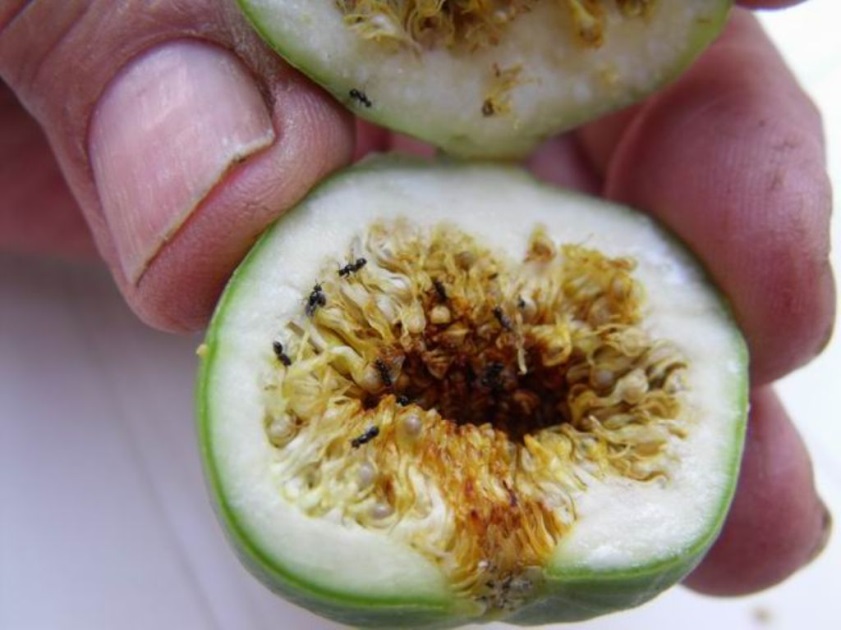 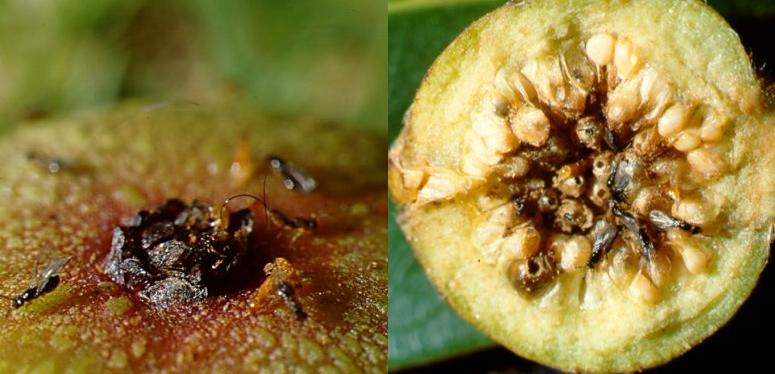 Mikroflóra květů

krátkodobý habitat pro epifytní mikrofloru
 zde často Candida reukaufii a C. pulcherrima, Torulopsis,Kloeckera, Rhodotorula
po opylení a během zrání se podmínky a s nimi i mikrobiální populace mění – často pak dominantní Saccharomyces

Pozitivní a negativní vztahy mezi mikrobiálními populacemi na rostlinném povrchu:

osmofilní kvasinky sníží koncentraci cukrů a připraví prostředí pro jiné mikroorganismy
 nenasycené mastné kyseliny produkované kvasinkami inhibují G+ bakterie
 bakterie na ovoci závislé na růstových faktorech (thiamin, kyselina nikotinová) produkovaných kvasinkami
 kvasinky závislé na růstových faktorech produkovaných bakteriemi 
mikroorganismy rostou na kůře stromů – lišejníky a houby (Myxomycetes – Licea, Trichia, Fuligo)
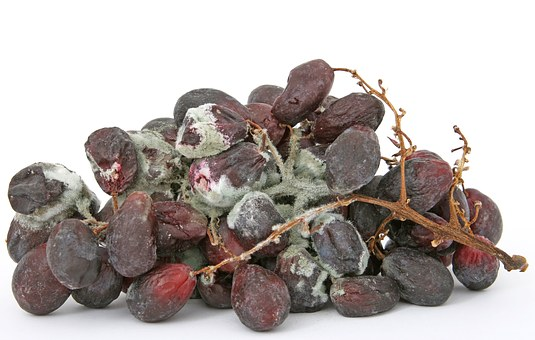 Houby na listech

 Sporobolomyces - asi nejúspěšnější houba na povrchu listů
produkce ballistospor – střílí z listu na list
mnoho dalších hub izolováno z fylosféry: Ascomycota, Basidiomycota, Deuteromycota
některé alochtonní (normálně se nachází v půdě)
některé patogenní (Alternaria, Epicoccum, Stemphylium – dobře rostou pouze za příznivých podmínek)
počet a druhové složení mikroflóry dle ročního období (sezónnost) a věku listů
Ascochytula, Leptosphaeria, Pleospora, Phoma – saprofyt – začne víc růst až na začátku senescence listů
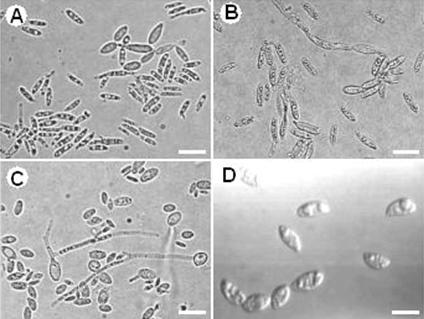 Sporobolomyces
Některé houby mohou růst intercelulárně v travách čeledi Poaceae a chránit je proti herbivorům

kostřava rákosovitá (Festuca arundinacea) a jílek vytrvalý (Lolium perenne) s houbami Acremonium coenophialum a A. Lolii

endofyt nezpůsobuje žádné příznaky nemoci, získává fotosyntetáty a syntetizuje alkaloidy jako ergopeptidy, loliny, lolitremy a peraminy

jsou jedovaté nebo alespoň odpudivé pro nematody, mšice a další hmyz a býložravce

Lolitremy jsou zvlášť silné neurotoxiny - mohou způsobit ztráty na dobytku
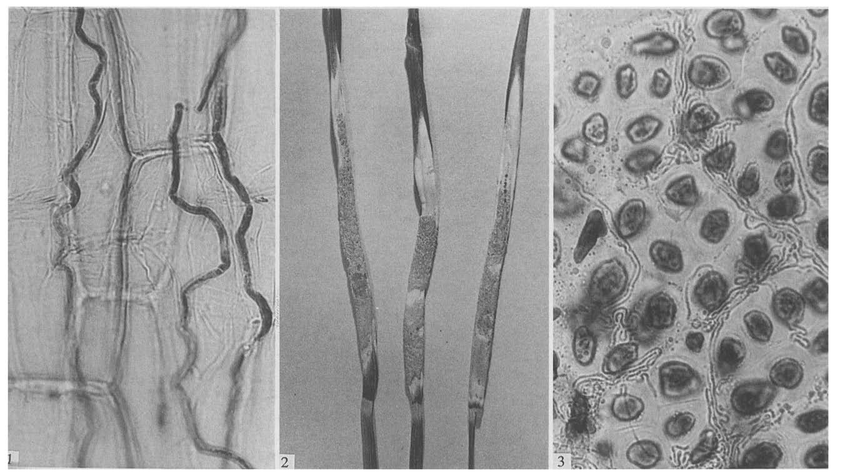 Kostřava rákosovitá                                   Jílek vytrvalý
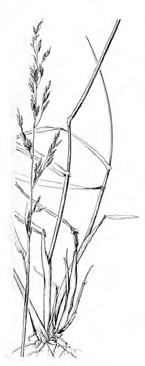 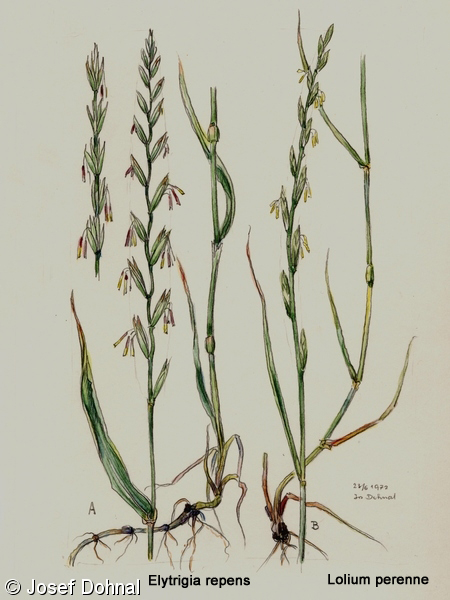 Acremonium 
není známá volně žijící forma, není infekční
není známé sexuální stádium – Deuteromycota
množí se (udržuje se) semeny trav – tyto obsahují endofyta
endofyt se dá odstranit skladováním semen při vyšší teplotě
je velice podobné Epichloe typhina - plíseň dusivá, parazituje na stéblech a pochvách trav 
také asymptomatický endofyt až do kvetení trávy – zde se projeví, mycelium se objeví vně a zastaví kvetení
možná se Acremonium vyvinulo z tohoto parazita
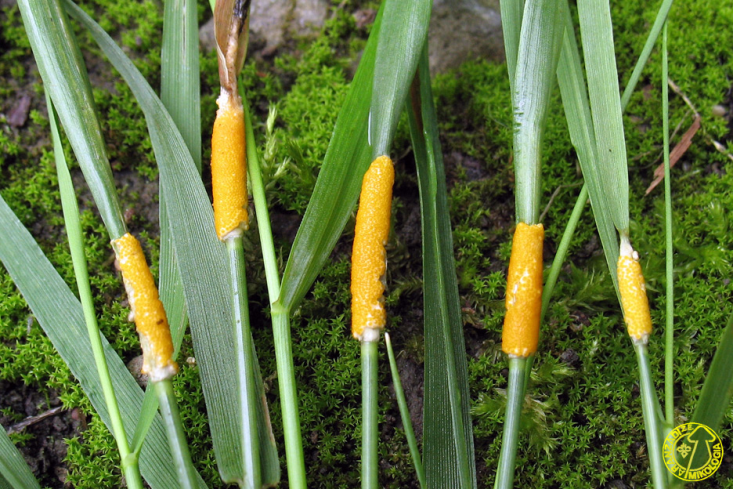 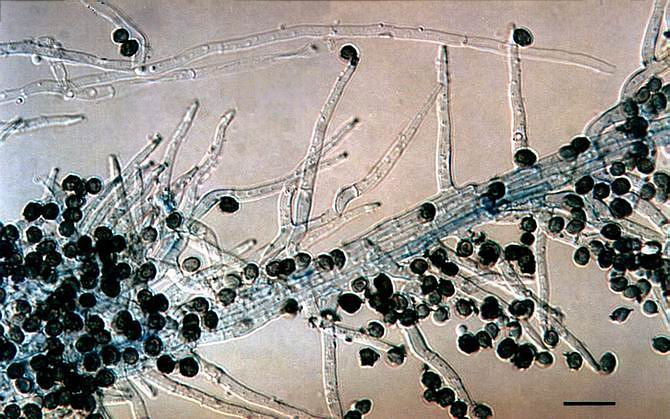 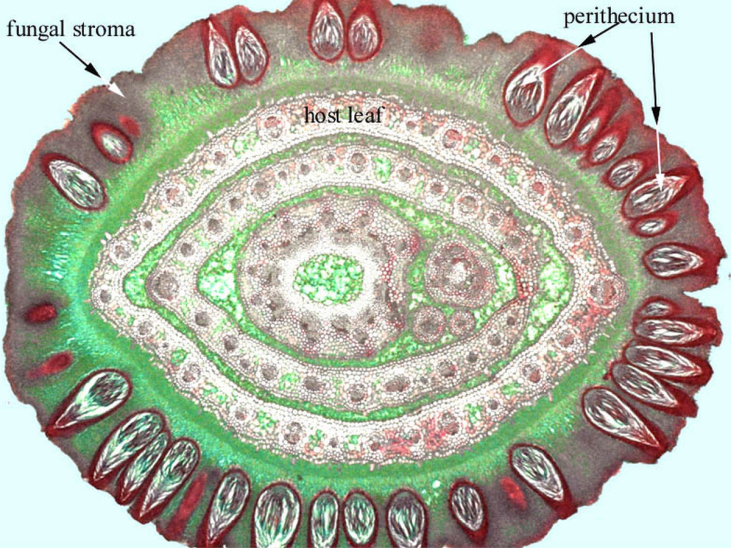 Snět kukuřičná - 1970
(Helminthosporium maydis) – Ustilago maydis

Destrukce 10 mil akrů kukuřice (4 mil. ha – 40 tis km2 – ½ ČR)


ARTICLES
The Southern Corn Leaf Blight Epidemic
L. A. Tatum 1
A dramatic shift in the genetics of host-parasite interaction and balance occurred
in the U.S. corn crop in the 1970 growing season. Southern corn leaf blight incited
by Helminthosporium maydis Nisikado & Miyake evolved from a minor disease
that causes an average annual loss of less than 1 percent, to one that caused
more than the 12 percent average expected from all diseases of corn in the United
States.
In 1970 the losses to corn leaf blight approaches 710 million bushels (cca 36 litrů).
Reserves of corn and other grains ease the impact on the economy and food
supplies but there are important domestic and foreign effects of the loss.
The epidemic illustrates the vulnerability of our food crops to pests.
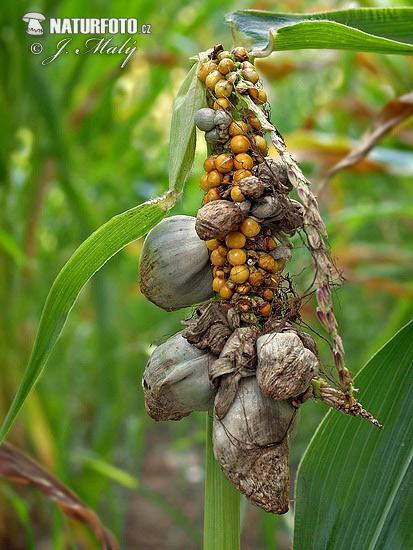 Bakterie způsobující tvorbu ledových krystalů na rostlinách

 některé kmeny Pseudomonas syringae a Erwinia herbicola produkují povrchový protein, který může zahájit tvorbu ledových krystalů
 při teplotě -2 - - 4 oC se formují ledové krystaly-poškození a bakterie pak zkonzumují rostlinu
 při nahrazení jinou mikroflórou krystaly až při teplotách -7 - -9oC
 genetické inženýrství „ice-minus“ P. syringae

https://www.youtube.com/watch?v=hKT_SGK2qtY
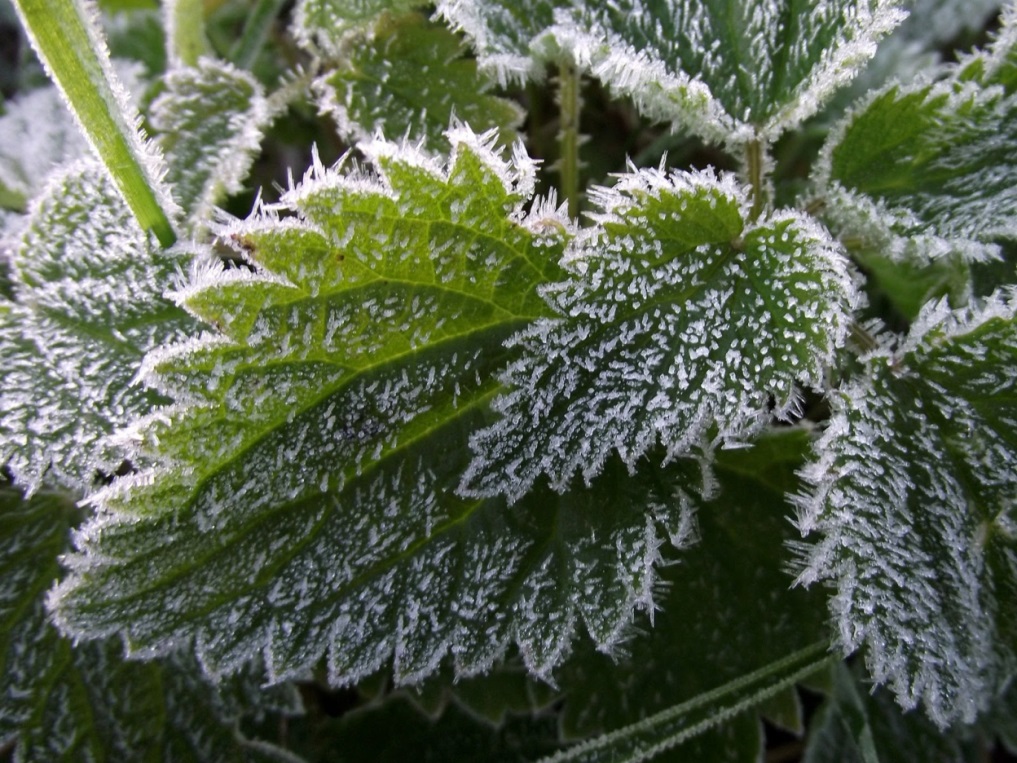 Přenos patogena na rostlinu

patogenní mikroorganismus se dostane do styku s rostlinou buď v rhizosféře nebo častěji fylosféře
většina houbových patogenů se šíří vzduchem– kontakt s listy nebo stonkem/kmenem
viroví patogeni přenášeni především hmyzem 
také půdní fauna (nematoda) 
pohybliví bakteriální (Pseudomonas) a houboví (Oidium) patogeni přítomní v půdě také vstupují kořeny (chemotaxe)
přichycení houbových spor přenášených větrem - konidiospóry askomycety Magnaporthe grisea (zničí tolik rýže, co by stačilo k obživě 60 mil. lidí) 
přichytí k hydrofobním povrchům jako je listová kutikula pomocí slizu ve vrcholu spory
vlhký vzduch nebo rosa způsobí bobtnání slizu, vrchol spory praskne a přilepí sporu ke kutikule
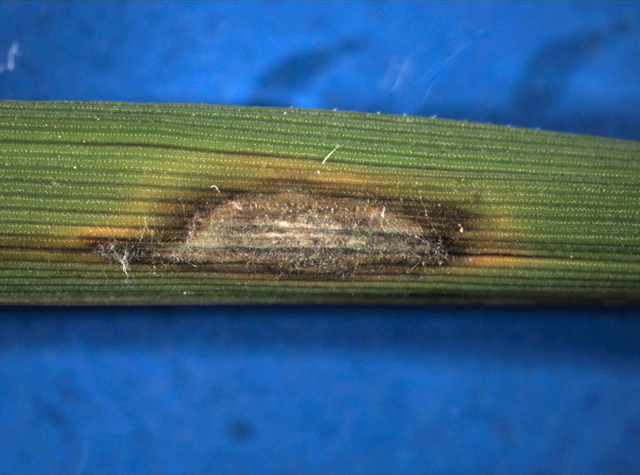 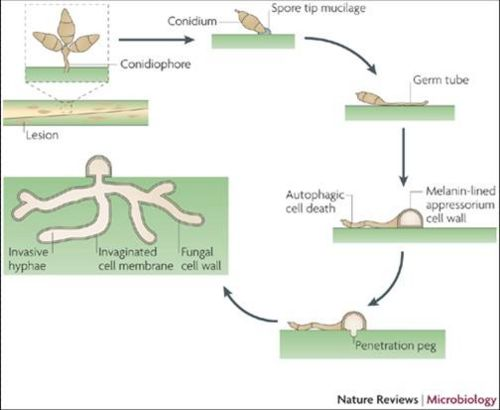 konidiospory Botrytis cinerea ve dvou fázích:

 hydratovaná ale neklíčící konidiospora se přichytí povrchu listů slabými hydrofobními interakcemi  
hydrofobnost povrchu podporuje toto počáteční uchycení (surfaktanty jej silně inhibovaly)

za několik hodin konidiospory začnou klíčit a je vylučována látka (glukóza, galaktózamin, proteiny) přilnavá k hydrofobním i hydrofilním povrchům (odolává i silných chemickým činidlům)
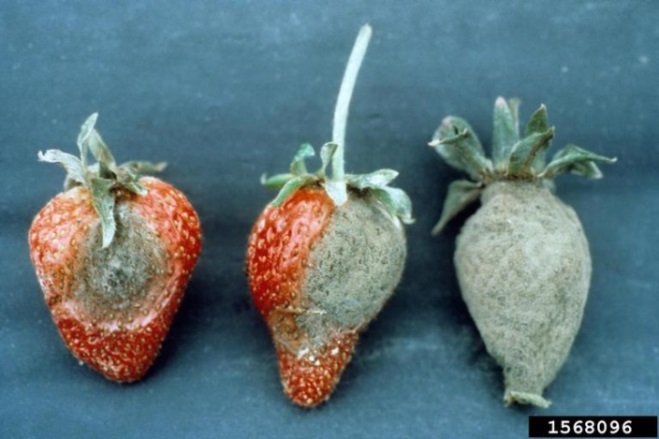 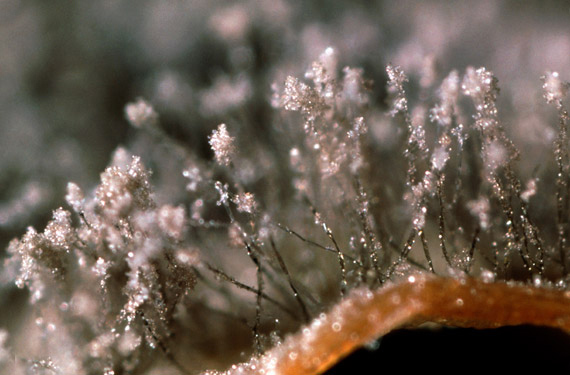 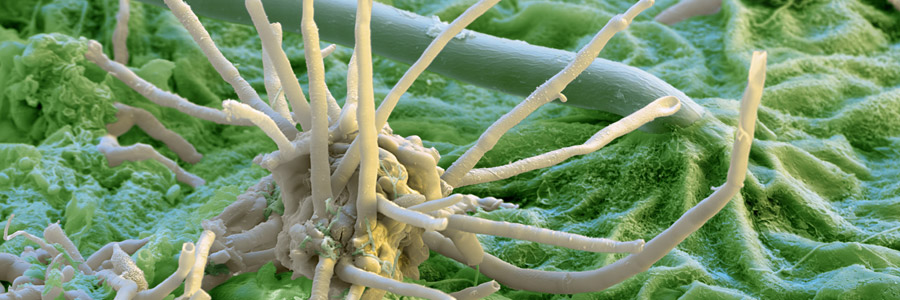 Další možnosti vstupu patogenů
poraněními
přirozenými otvory – stomata – jak rozeznají otvor?

Uromyces appendiculatus (rez na fazolích)
 používá topografický signál – 0,5 μm vysoký hřeben buněk stomatu 
  model stomata z polystyrenu – dojde k morfologické diferenciaci a vytvoří se ploché hyfy (appresoria) nezbytné k proniknutí do stomatu
pokud hřeben nižší než 0.25 μm nebo vyšší než 1 μm, k diferenciaci nedojde
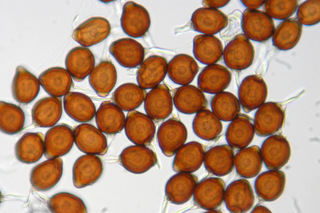 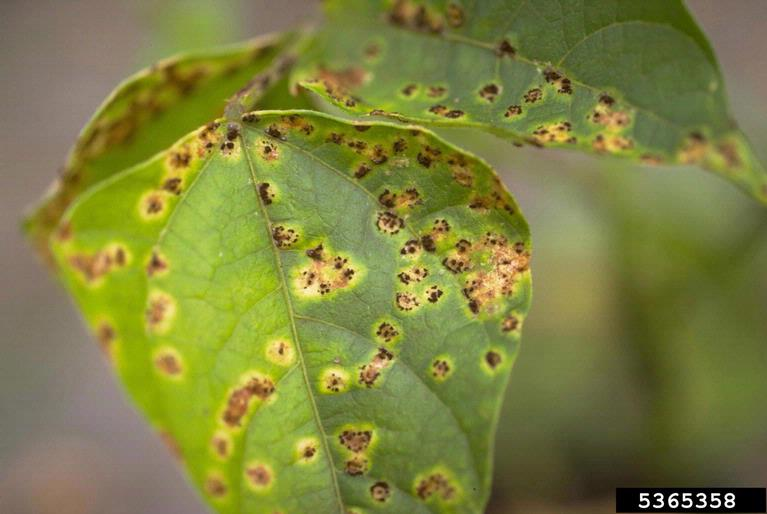 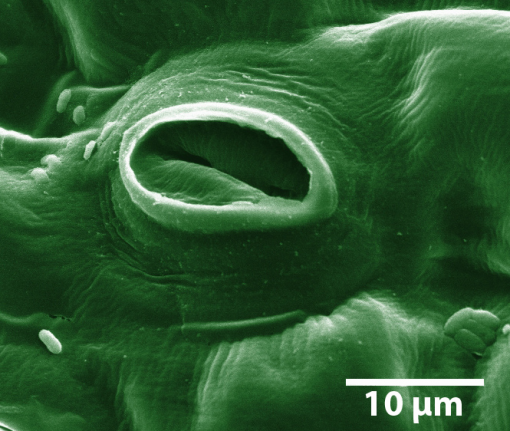 mnohé viry vstupují ranami způsobenými hmyzem přenášejícím tyto viry

některé vstupují kořeny s vodou

někteří patogeni jsou schopni překonat kutikulu bez cizí pomoci
často atakována enzymaticky, změkčena (padlí – Erysiphe sp., Botrytis cinerea – plíseň šedá, ušlechtilá plíseň na vinné révě, Fusarium solani – suchá hniloba hlíz)

po vstupu do hostitele naruší normální funkci rostlin produkcí degradativních enzymů, toxinů a růstových regulátorů

půdní patogeny produkují pektinázy, celulázy, hemicelulázy jejichž výsledkem jsou hniloby a jiné poranění

destrukce rostlinných růstových regulátorů má za následek trpasličí formy rostlin, produkce IAA, giberelinů a cytokininů, tvorbu nádorů (puchýřů) a nadměrný růst stonků do délky
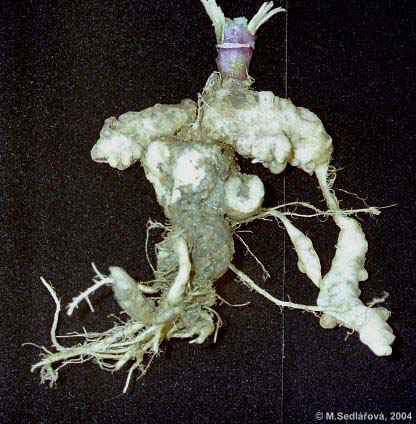 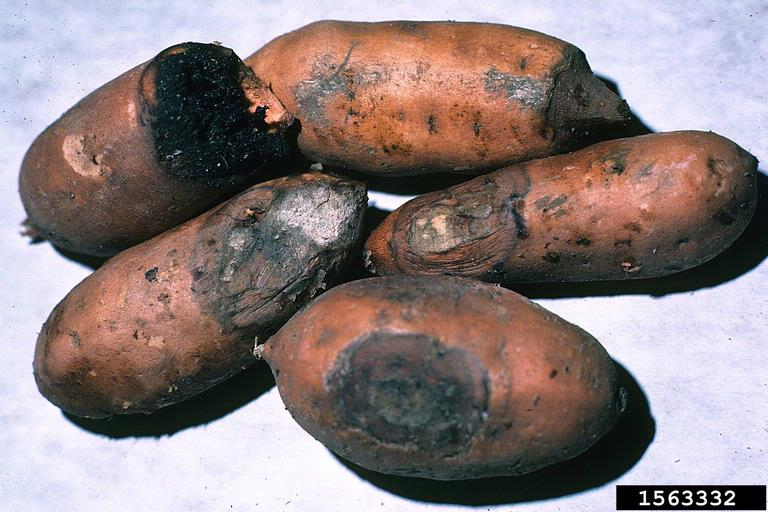 Plasmodiophora brassicae - Nádorovka kapustová
produkce toxinů narušuje metabolismus rostliny

někdy jde o nízkomolekulární cyklické peptidy a lineární polyketoly – narušují mitochondrie a buněčné membrány – umožní šíření infekce

rezistence bývá založena na modifikaci receptoru

rostliny vykazují různé morfologické nebo metabolické abnormality

 častá reakce na mikrobiální atak je tvorba papillae
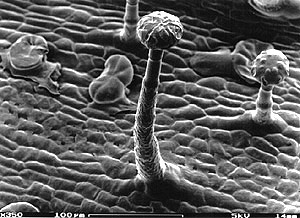 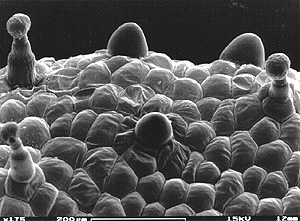 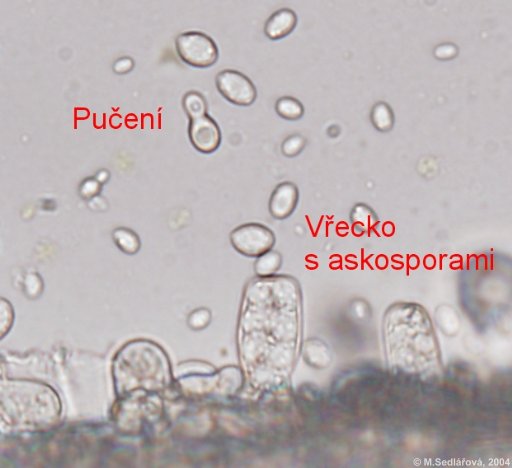 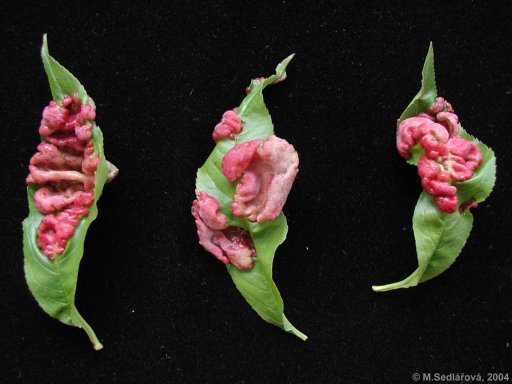 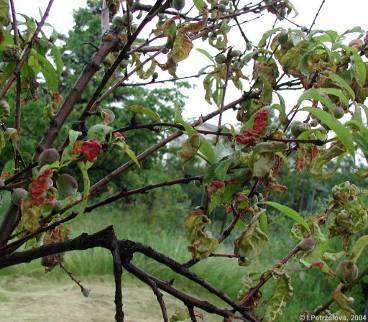 Taphrina deformans 
červené zduřeniny na listech se později pokrývají vrstvou bílých vřecek
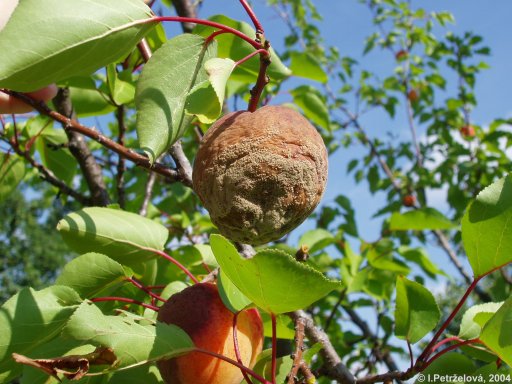 Monilia laxa
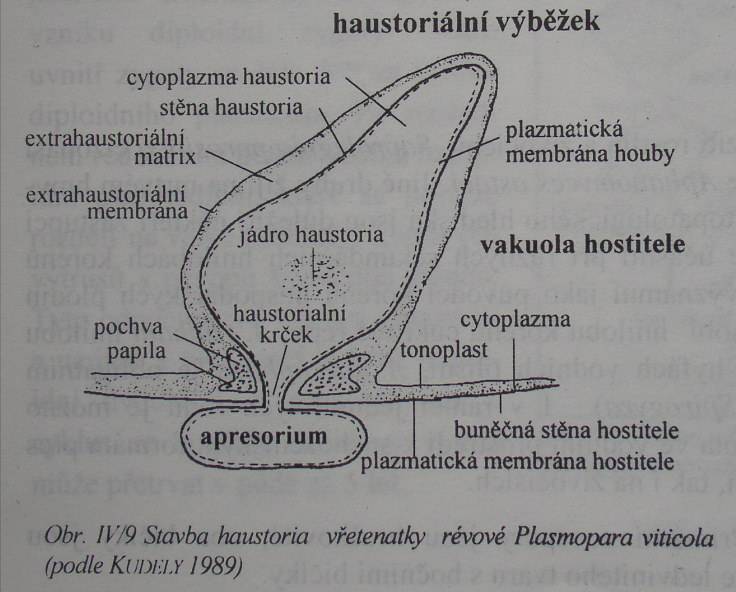 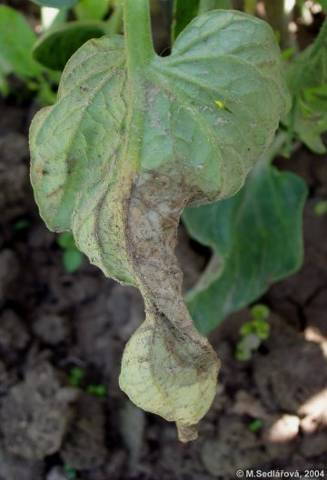 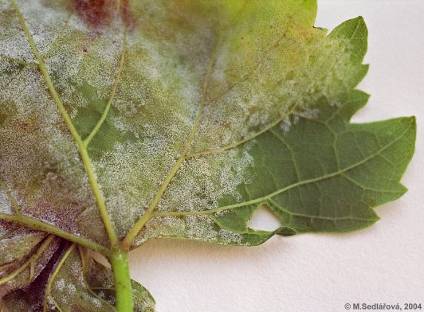 Phytophthora infestans - Plíseň bramborová - příznaky plísně na listu rajčete
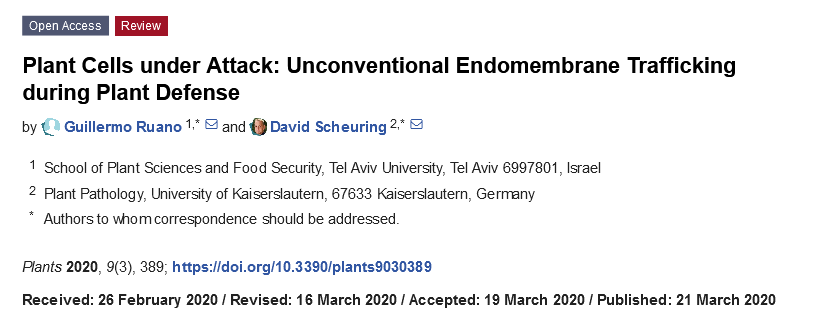 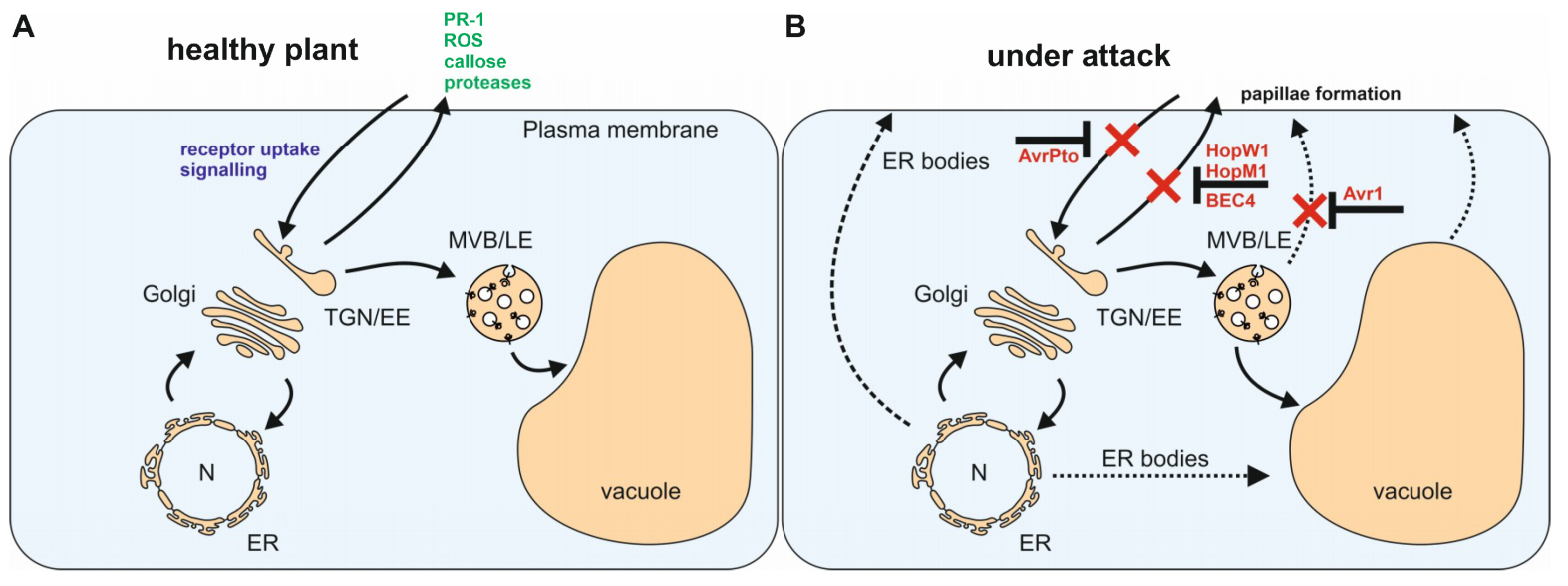 DĚKUJI ZA POZORNOST
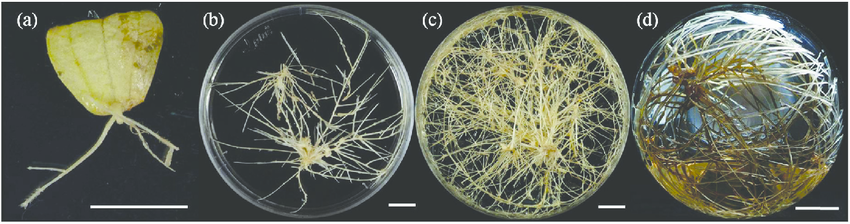 Peter Staněk  https://www.youtube.com/watch?v=dWPwLATVAhY